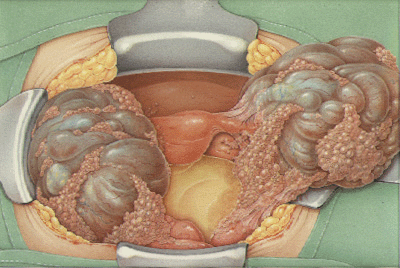 Protocole de traitement du cancer de l’ovaire

Professeur Denis Vinatier

Université de Lille II – France
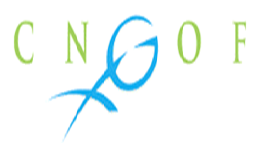 BILAN INITIAL D’UNE TUMEUR DE L’OVAIRE
Biologie standard + marqueurs tumoraux : 
- CA 125, ACE, CA 19.9, CA 15.3 
- Ajouter bHCG, AFP, inhibine B (Mullerian Inhibiting Substance) si femme jeune. 

 Imagerie (en dehors de la mammographie si > 50 ans et/ou CA 15.3 élevé) 
- «débrouillage »: échographie abdomino‐pelvienne et transvaginale + Doppler. 
- Radiographie de thorax. 
- Scanner (thoraco‐)abdomino‐pelvien
• IRM si diagnostic d’origine d’une lésion volumineuse et/ou de nature douteuse : graisse, sang, mucus. 

 Histologie / cytologie : 
- Ponction d’épanchement. 
- Biopsie d’une masse tumorale sous TDM si chirurgicalement impossible. 

Chirurgie 
– Laparoscopie 
- Si carcinose: biopsie d’une masse tumorale. 
- Evaluation de l’étendue des lésions en vue de l’opérabilité complète. 
- Si lésion limitée à l’ovaire: exérèse +/‐stadification (si équipe entraînée) ‐> classification FIGO. 

– Laparotomie 
- Exérèse des lésions et stadification ‐> classification FIGO. 

A l’issue: orientation diagnostique vers 
- Tumeur épithéliale. 
- Tumeur germinale. 
- Autre tumeur .
Prise en charge thérapeutique : Principes généraux

La chirurgie est le premier temps du traitement dans tous les cas où la tumeur peut être complètement réséquée. La laparotomie médiane xyphopubienne est l’incision standard

L’objectif de la chirurgie est la résection complète (absence de résidu macroscopique). La chirurgie « optimale » définie par un reliquat inférieur à 1 ou2 centimètres n’est plus l’objectif standard.

Le risque chirurgical et l’altération de la qualité de vie associés aux exérèses multiples doivent être pris en compte

La prise en charge chirurgicale d’un cancer de l’ovaire nécessite la maîtrise de la chirurgie viscérale, des péritonectomies et de la chirurgie ganglionnaire abdominale, en vue d’obtenir la réduction tumorale complète

En cas de carcinose péritonéale étendue, l’évaluation de la résécabilité complète sans risque chirurgical excessif repose sur la clinique, l’examen scannographique, et si besoin une cœlioscopie  diagnostique

Si la résection complète ne peut être obtenue d’emblée, la chimiothérapie néo-adjuvante est indiquée. Une chirurgie d’intervalle est envisagée, avec le même objectif cité précédemment
Stadification FIGO 
1998 - 2008
OEC sont stadifiés selon la classification FIGO
  La stadification FIGO est une classification chirurgicale
  En préopératoire il faut éliminer les métastases péritonéales
  La stadification FIGO n’ a pas changé depuis 2008.
Classification FIGO des tumeurs de l’ovaire
• Stade I : limité aux ovaires 
IA : un ovaire sans ascite +, sans végétation exokystique, capsule intacte. 
IB : deux ovaires sans ascite +, sans végétation exokystique, capsule intacte. 
IC : IA ou IB avec ascite + ou cytologie +, végétation ou capsule rompue. 

• Stade II : limité au pelvis 
IIA : atteinte de l’utérus ou des trompes, sans ascite +. 
IIB : atteinte d’autres tissus pelviens, sans ascite +. 
IIC : IIA ou IIB avec ascite + ou cytologie +, végétations ou capsule rompue. 

• Stade III : atteinte péritonéale abdomino‐pelvienne ou ganglionnaire 
IIIA : extension microscopique du péritoine ou épiploon, N‐. 
IIIB : implants péritonéaux <= 2cm, N‐. 
IIIC : implants péritonéaux > 2 cm et/ou N+ pelviens, para‐aortiques ou inguinaux. 

• Stade IV: métastase parenchymateuse., épanchement pleural +
TNM Classification of malignant tumours, UICC, Wiley Liss Ed, 5è ed. 1997
la classification FIGO: stade I
Stade I: limité aux ovaires
IA : un ovaire sans ascite, sans végétation exokystique, capsule intacte
IB : deux ovaires sans ascite, sans végétation exokystique, capsule intacte
IC : IA ou IB avec ascite ou cytologie +, végétation ou capsule rompue
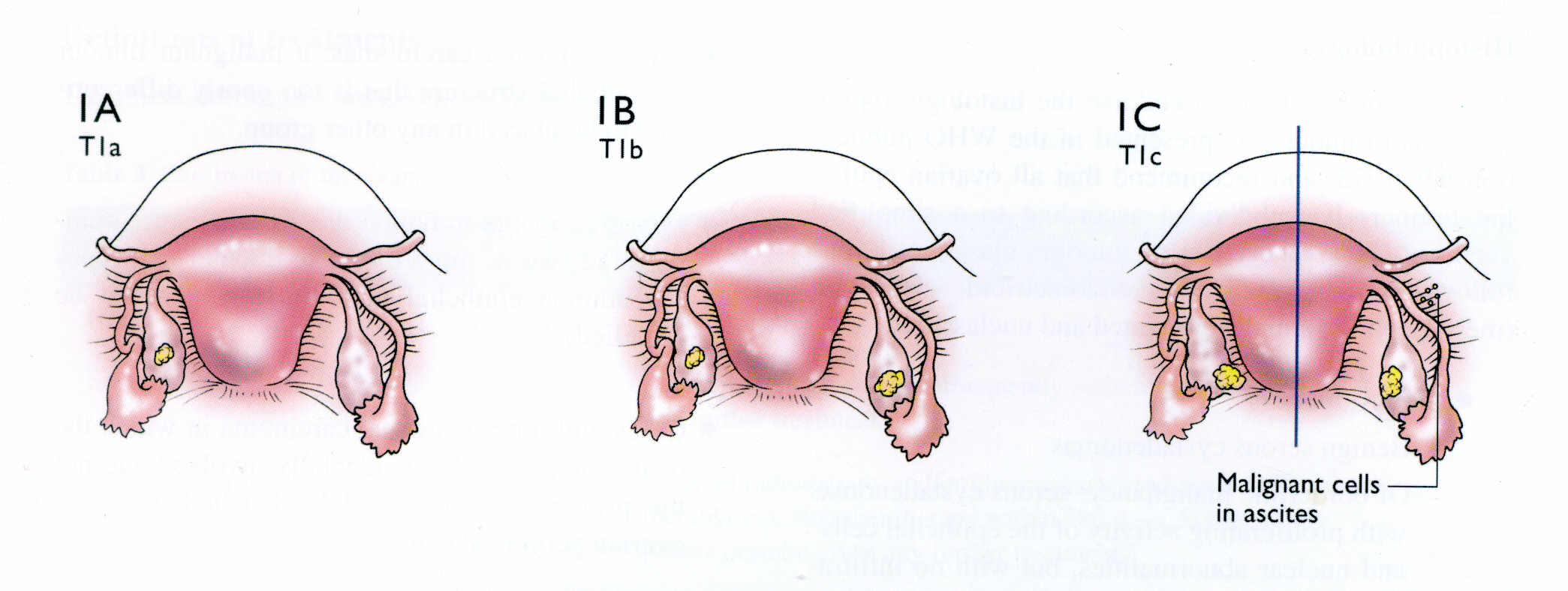 la classification FIGO: stade II
Stade II : limité au pelvis
IIA : atteinte de l ’utérus ou des trompes, sans ascite +.
IIB : atteinte de la vessie ou du rectum, sans ascite +.
IIC : IIA ou IIB avec ascite ou cytologie +, végétations ou capsule rompue
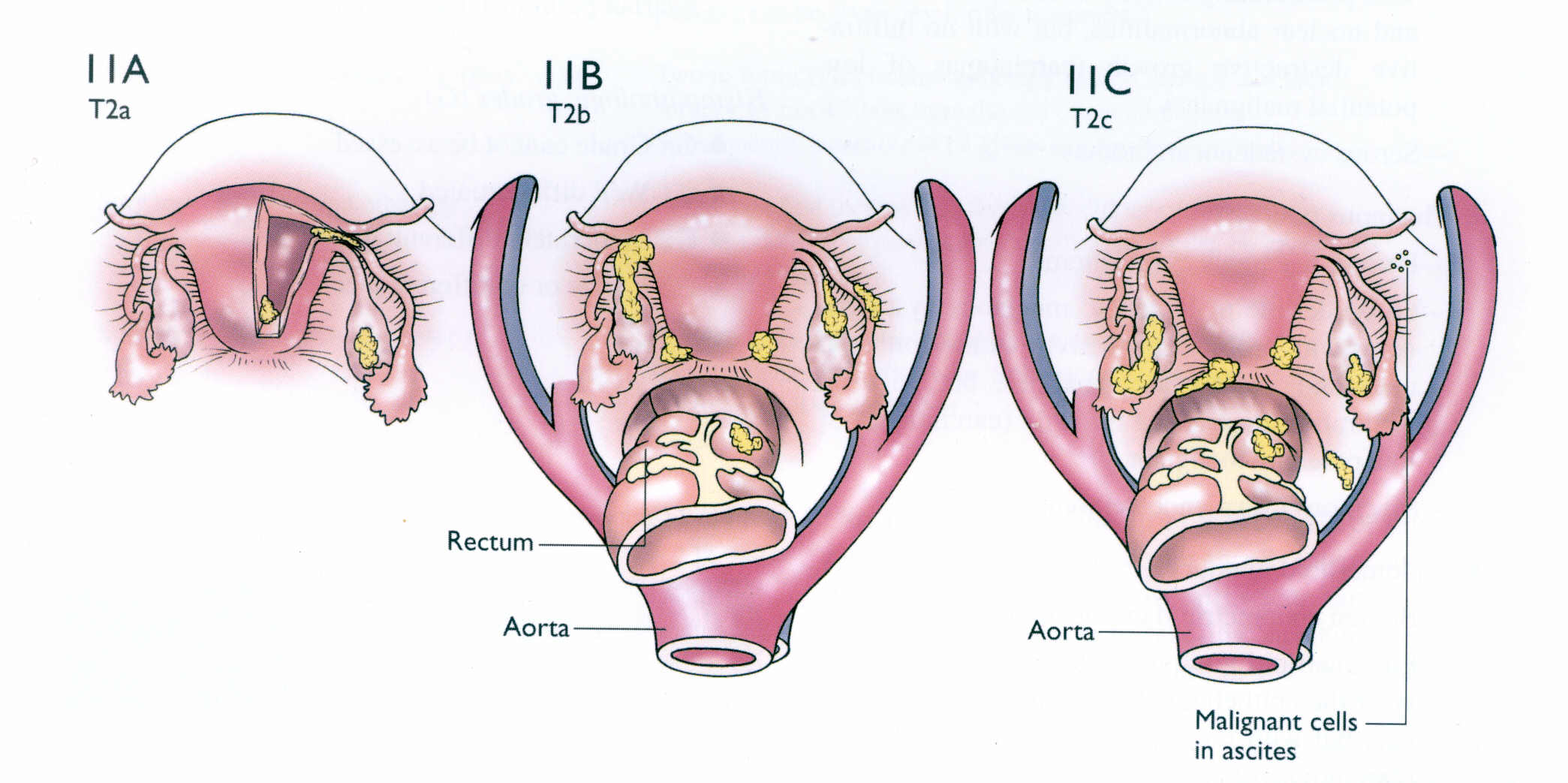 la classification FIGO: stade III
Stade III : étendu à la cavité abdominale ou aux ganglions
IIIA : Extension  microscopique du péritoine ou épiploon, N- 
IIIB : Implants péritonéaux <= 2cm, N-
IIIC : Implants péritonéaux > 2 cm et/ou N+ pelviens, paraaortiques ou inguinaux
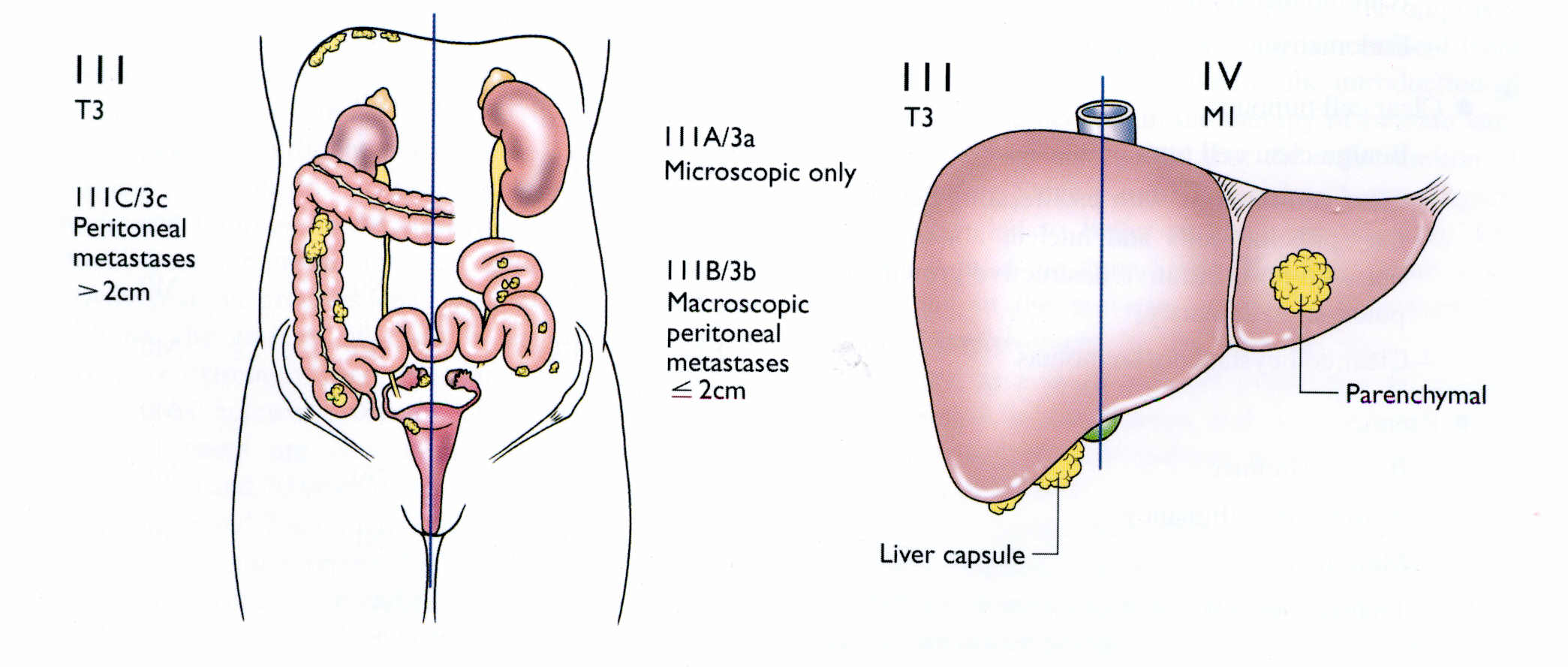 Le pronostic selon le stade
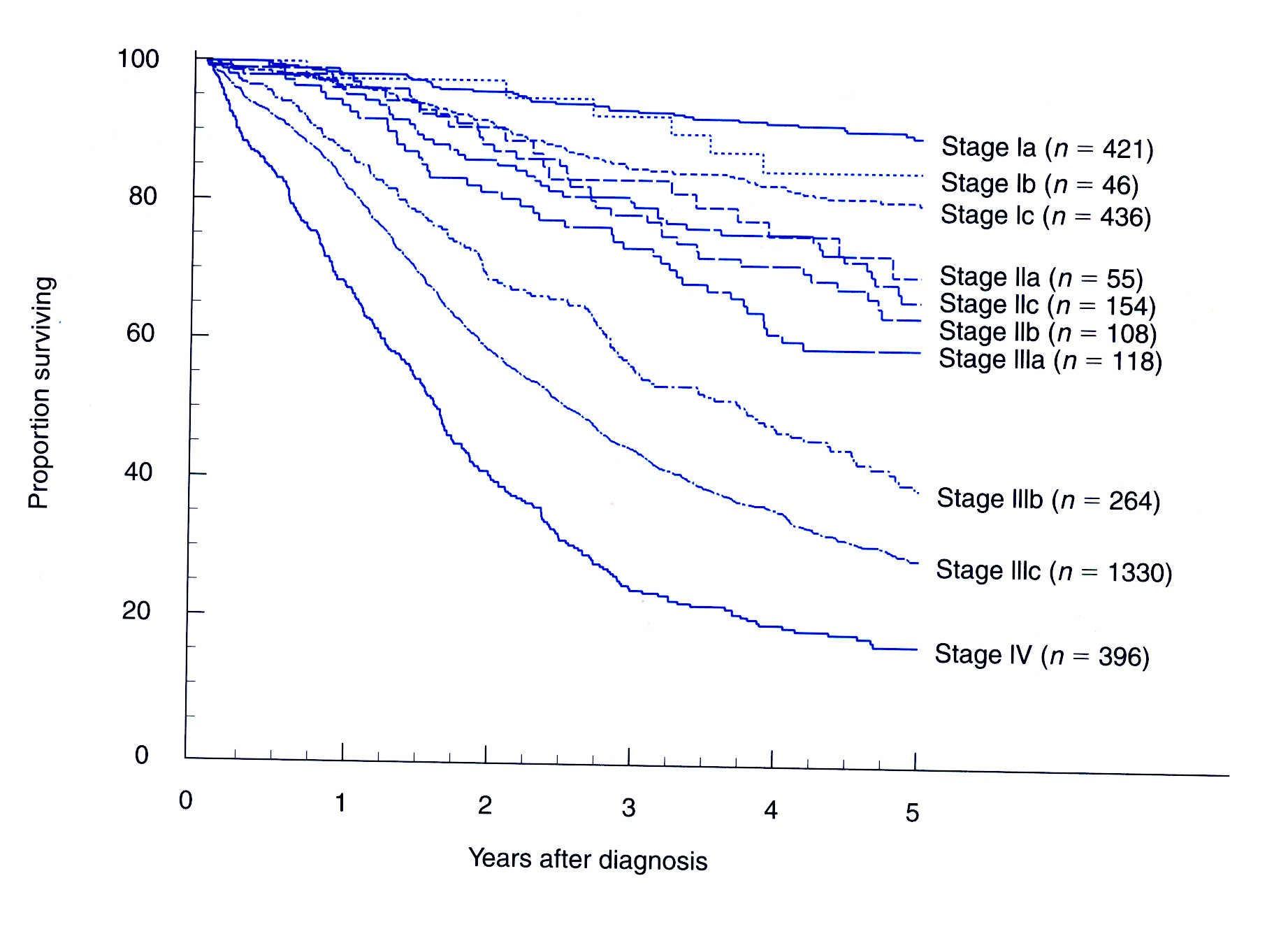 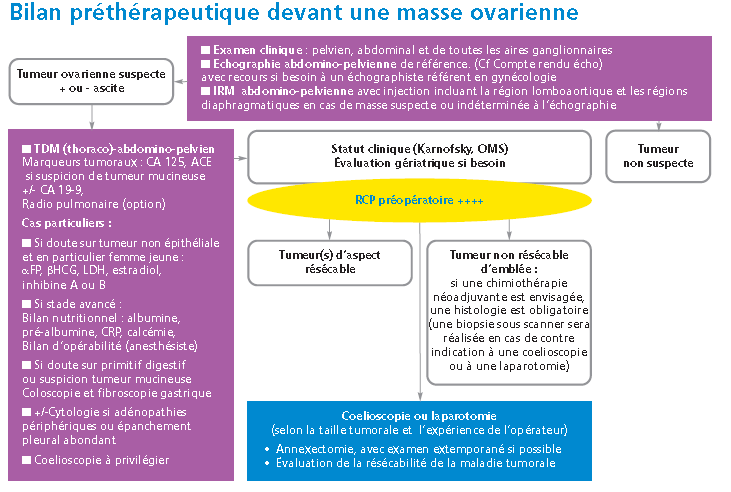 La chirurgie initiale: 

1 – Elle permet de faire le diagnostic histologique

2 – Elle permet de faire un bilan d’extension tumoral fiable

3 – Elle permet une exérèse tumorale
Chirurgie : 2 temps
1er temps : Bilan lésionnel

2  Temps  : Exérèse tumorale 
 Stades précoces
 	Stades avancés
Traitement adjuvant
Stade 1
Traitement adjuvant
Stade 2 3 4
Chirurgie initiale : idée  no 1 

Bilan lésionnel

Appréciation de la diffusion de la maladie
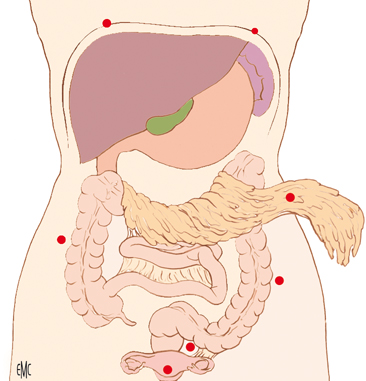 Pourquoi le staging est-il important ?
La stadification est la clé du pronostic:

Permet d’adapter le traitement le plus adapté
pour éviter les sous et sur traitement 
Inclusion dans des essais thérapeutiques
Ce bilan lésionnel est fondamental pour la suite du traitement. Ceci implique qu’en cas d ’exérèse  ou de bilan d’extension chirurgical incomplet d’une tumeur ovarienne maligne (par cœlioscopie ou par incision de Pfannenstiel) une réintervention pour stadification s’impose.
Voies d’abord
Tumeur suspecte ou probablement maligne (triade), a priori limitée à l’ovaire, une exploration coeliochirurgicale, voire un traitement laparoscopique pur peuvent être réalisés

Tumeur maligne évidente: la voie standard est le laparotomie médiane
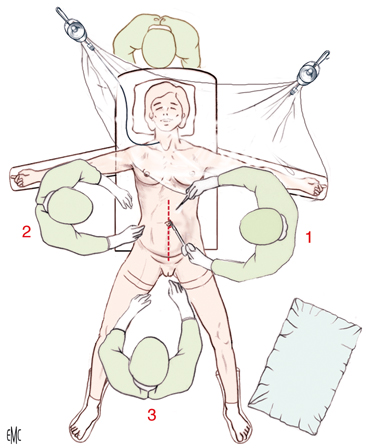 Incision médiane sous et sus ombilicale
Stadification FIGO des cancers précoces
après HST et BSO
Recommandations EORTC
EORTC & GOG Guidelines 
for staging high risk early ovarian carcinoma following HAT+BSO
lavage pour cytologie péritonéale
 Omentectomie infragastrique
 Biopsies de toutes les lésions suspectes
 Lymphadénectomie pelvienne et lomboaortique
 Biopsie des coupoles diaphragmatiques
 Biopsies des gouttières pariéto coliques
 Biopsies des fossettes ovariennes
 Biopsies du péritoine viscéral
 Biopsies du cul de sac de Douglas
Chirurgie initiale : temps no 1 Bilan lésionnel
Appréciation de la diffusion de la maladie
1 -  prélèvement d’ascite ou lavage péritonéal
(10 à 20% de + dans les stades I et II)

2 -  examen de tous les éléments de l’abdomen et du pelvis

3 -  curage pelvien et lomboaortique

4 -  Biopsies péritonéales multiples
(10% de + dans les stades I et II)
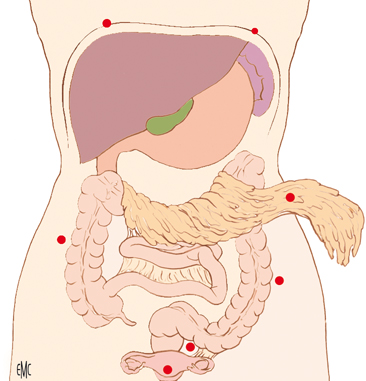 Chirurgie initiale idée no 2: Exérèse tumorale


Stade I présumé


Stade avancé
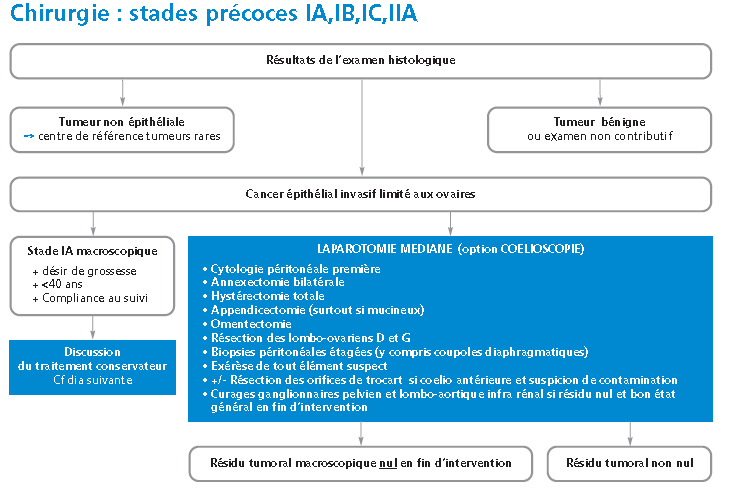 Chirurgie initiale temps 2 : Exérèse tumorale
Stade I présumé
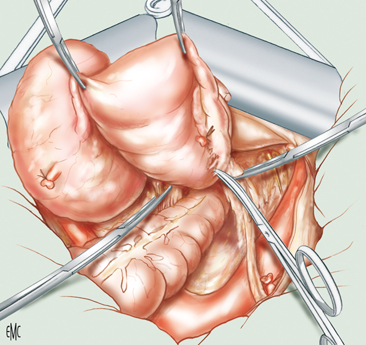 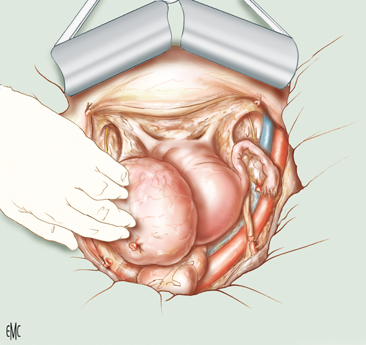 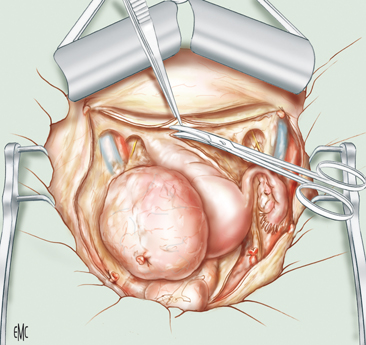 Hystérectomie et annexectomie bilatérale
20% d’atteinte endométriale
65% d’atteinte bilatérale dans les formes séreuses
Chirurgie initiale temps 2 : Exérèse tumorale
Stade I présumé
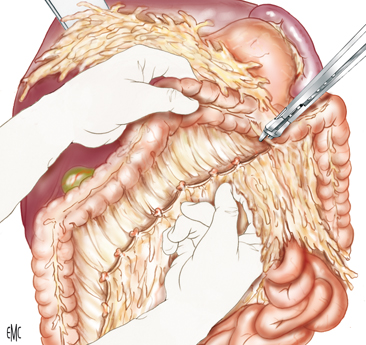 Omentectomie
15 à 30% de micrométastases épiploïques
Chirurgie initiale temps 2 : Exérèse tumorale
Stade I présumé
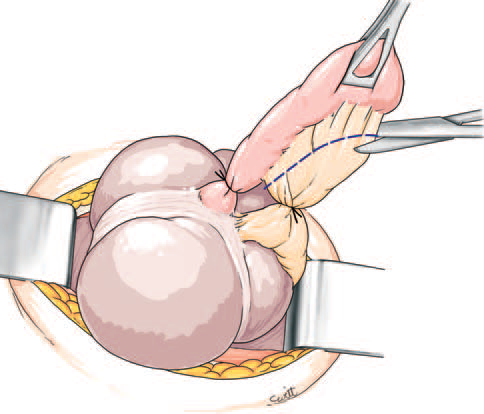 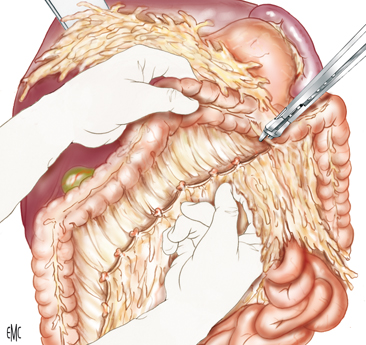 Appendicectomie
Chirurgie initiale temps 2 : Exérèse tumorale
Stade I
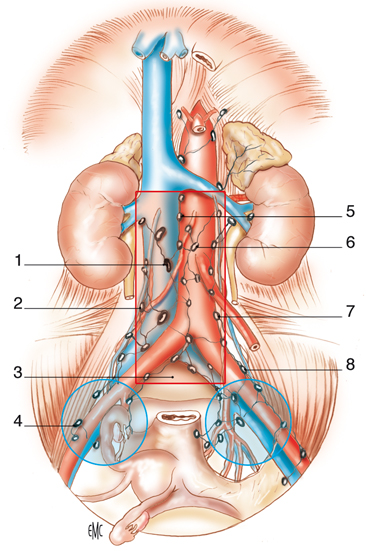 Voie de drainage lymphatique de l’ovaire
1 – précave
2 – latérocave
3 – promontoire ou présacré
4 – iliaque externe
5 – interaorticocave
6 – préaortique
7 – latéroaortique
8 -  iliaque primitif
Taux d’envahissement
12 à 25 % stade I
20 à 50 % stade II
12% atteinte ganglionnaire isolée sans atteinte du péritoine
Lymphadénectomie pelvienne et lomboaortique
Chirurgie initiale temps 2 : Exérèse tumorale
Stade I
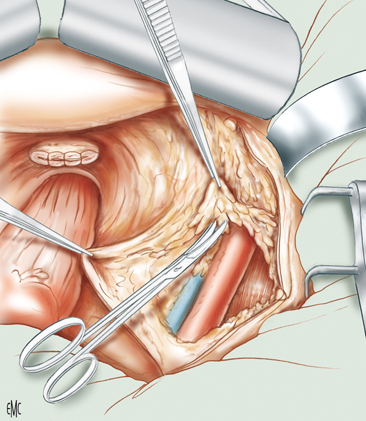 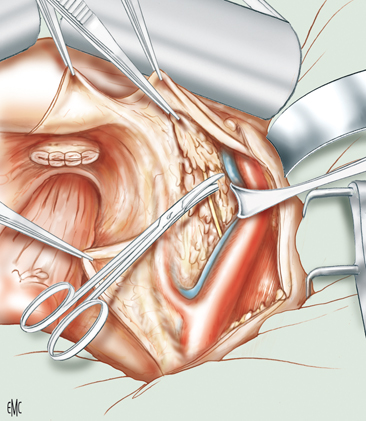 Lymphadénectomie pelvienne
Chirurgie initiale temps 2 : Exérèse tumorale
Stade I présumé
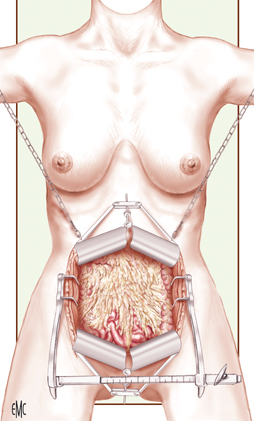 3 écarteurs autostatiques
Ecarteur d’Olivier en haut
Ecarteur de Gosset
Ecarteur d’Olivier en bas
Lymphadénectomie lomboaortique
Chirurgie initiale temps 2 : Exérèse tumorale
Stade I présumé
Décollement colique droit
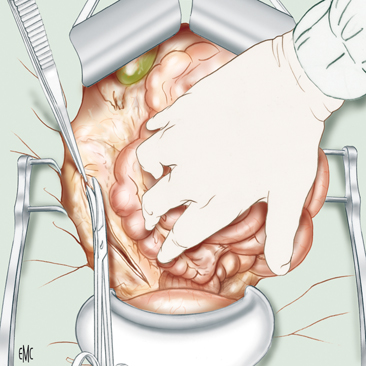 Décollement du fascia de Toldt
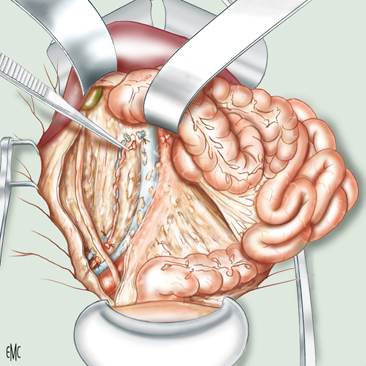 temps no 1:
Lymphadénectomie lomboaortique
Chirurgie initiale temps 2 : Exérèse tumorale
Stade I:
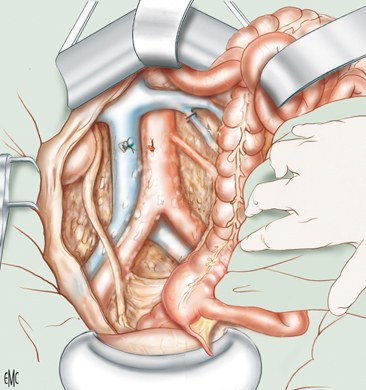 temps no 2:
Incision du mésentère
Lymphadénectomie lomboaortique
Chirurgie initiale temps 2 : Exérèse tumorale
Stade I
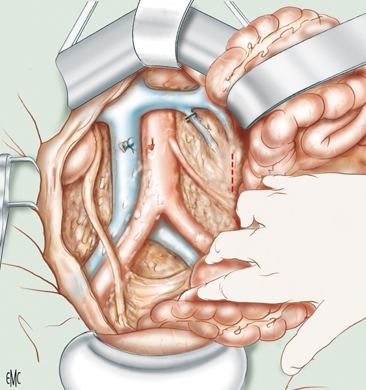 temps no 3
Découverte de la veine rénale gauche et ligature de la veine gonadique droite
Lymphadénectomie lomboaortique
Chirurgie initiale temps 2 : Exérèse tumorale
Stade I présumé
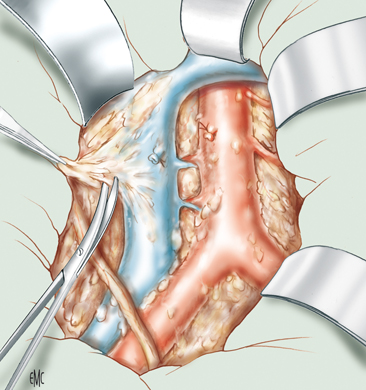 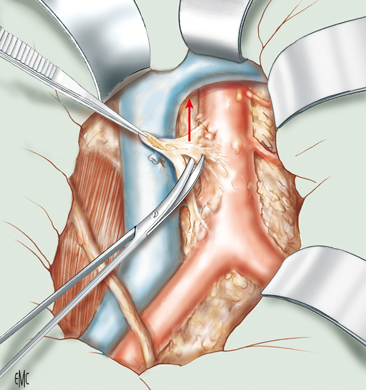 temps no 4
Exérèse des ganglions  latérocave, précave et interaorticocave
Lymphadénectomie lomboaortique :
Chirurgie initiale temps 2 : Exérèse tumorale
Stade I présumé
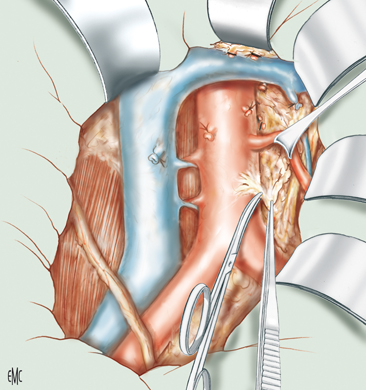 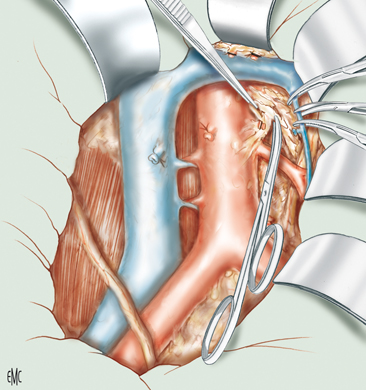 temps no 5
Exérèse des lames préaortique et latéroaortique gauche
Lymphadénectomie lomboaortique :
Chirurgie initiale temps 2 : Exérèse tumorale
Stade I présumé
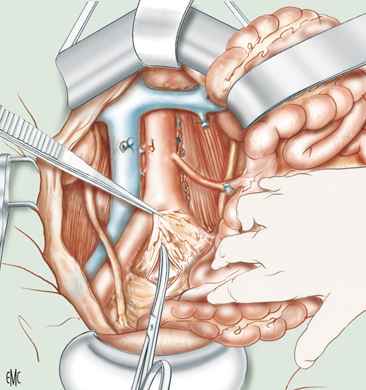 temps no 6
Exérèse des ganglions du promontoire:
Lymphadénectomie lomboaortique
Chirurgie initiale temps 2 : Exérèse tumorale
Stade I présumé
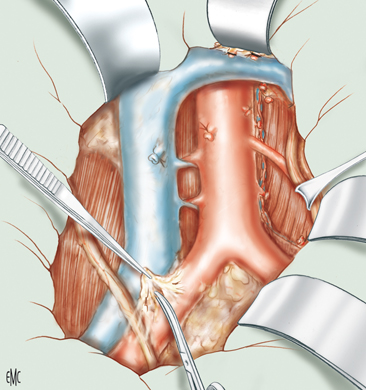 temps no 7
Lymphadénectomie iliaque primitive bilatérale
Lymphadénectomie lomboaortique
En option:
 
idem par laparoscopie si opérateur entrainé, tumeur < 5cm, sans adhérence, ni signes évocateurs d’atteinte extraovarienne; extraction protégée dans un sac. 

Traitement conservateur si désir de grossesse, stade IA grade 1, et accepte une surveillance régulière: Annexectomie unilatérale+/‐biopsie ovaire controlatéral si anomalie. 
Hystéroscopie‐curetage+ stadification complète. 

Stadification absente ou inadéquate : 
réopérer ; par laparoscopie, seulement si équipe entrainée. Si coelioscopie initiale: réséquer orifices de trocarts si 2ème chirurgie.
Pourquoi cancer précoce présumé ?
Cancer précoce
Cancer précoce présumé: upstaging
30% incidence de métastases microscopiques dans les cancers présumés précoces
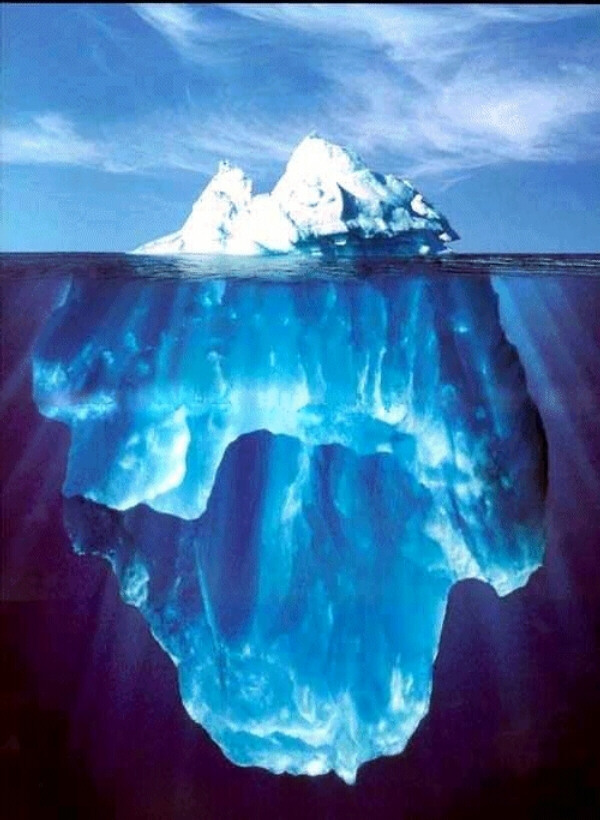 Cytologie péritonéale	20 %
Epiploon			10 %
Diaphragme			15 %
Biopsies péritonéales	13 %
Ganglions para aortiques	15 %
Ganglions pelviens		  8 %
JB Trimbos, Int J Gyn Cancer 2000
Résultats de la restadification par laparotomie
30% de restadification 
=
 Métastases occultes
Pourquoi toutes les patientes n’ont pas une stadification ou ou une restadification
Le diagnostic de cancer n’est pas anticipé

 Les chirurgiens ne sont pas formés et/ou ont peu des complications

Le résultat ne change pas le traitement mais le pronostic
Que faire si la stadification est  incomplète ?
Attendre et voir et traitement si rechute

Restadification

Chimiothérapie car possibilité de maladie avancée occulte
Cancer précoce : early epithélial cancer
Après une stadification complète, seule une minorité des patientes ont une forme localisée (FIGO stade 1)

Le traitement de ces formes est chirurgical

Les stades précoces sont subdivisés en bas et haut risque
Cancer précoce : early epithelial cancer
EOC précoce en bas et haut grade
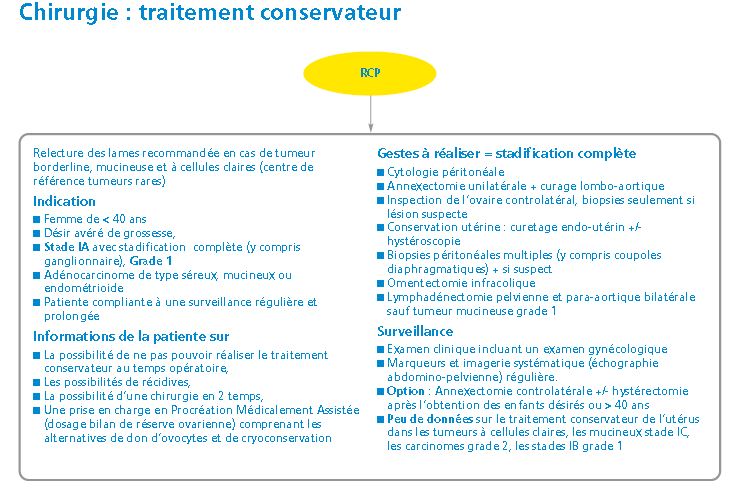 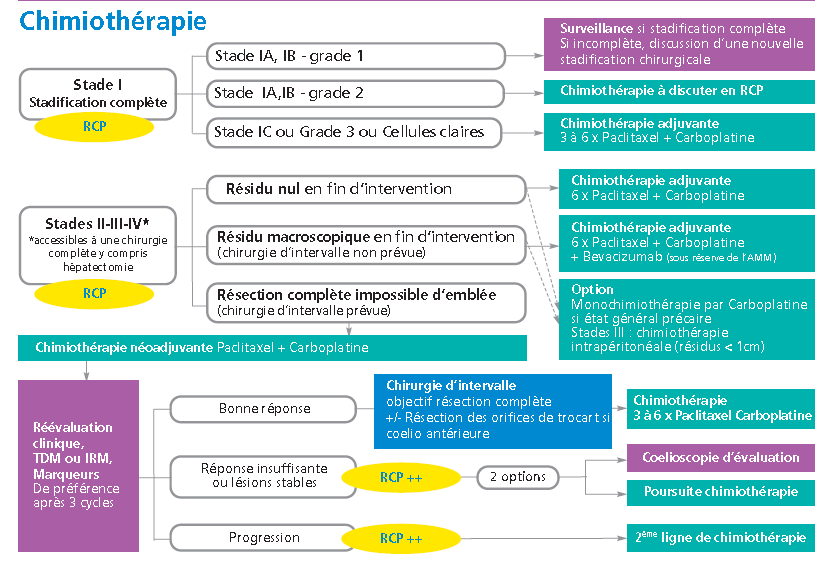 Stade précoce
FIGO Ia-Ib, grade I
Autre que cellules claires
Stadification complète
Pas de traitement
FIGO Ia-Ib, grade II-III
FIGO Ic, all grades
tous stades cellules claires
Chimiothérapie
chemotherapy = carboplatin +/- paclitaxel   x   6 cycles
[Speaker Notes: .- FIGO Ia-Ib grade I, no clear-cell tumours have a low risk of relapse; and,no adjuvant treatment is recommended

- FIGO…have a higher risk of relapse and an adjuvant chemotherapy with platinum agent is recommended]
Stade avancé
[Speaker Notes: .- FIGO Ia-Ib grade I, no clear-cell tumours have a low risk of relapse; and,no adjuvant treatment is recommended

- FIGO…have a higher risk of relapse and an adjuvant chemotherapy with platinum agent is recommended]
Survival by size of residual disease in patients with stage III or stage IV ovarian cancer treated in accordance with GOG protocols 52 and 97.
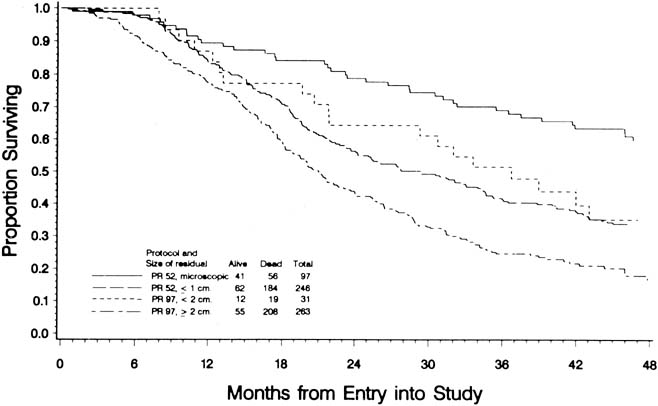 58% résidu microscopique
34% résidu <2 cm
16% résidu >2 cm
Hoskin et al  Am J Obstet Gynecol 1994;170:974
Influence du taux de tissus résiduel  à la fin de la chirurgie primitive et après chimiothérapie  sur le résultat de second regard
Taux de survie en fonction des lésions résiduelles après chirurgie
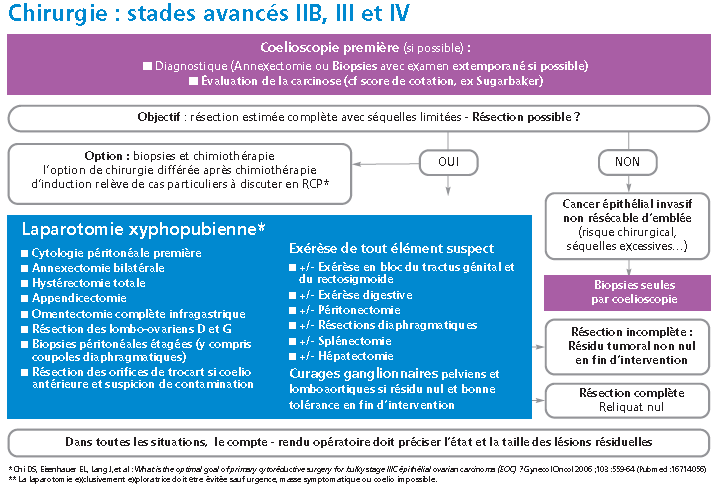 Chirurgie stade avancée
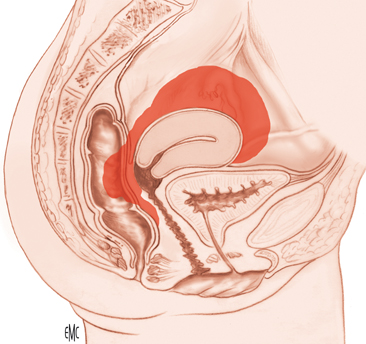 Forme avancée : Chirurgie lourde ou chimiothérapie néoadjuvante ?
But : 	0 résidu en fin d’intervention
	5-6h d’intervention
	Pertes sanguines importantes 1000- ? Cc, 		hospitalisation : 8-15j
	Morbidité : 25% : hémorragies, fistules, troubles 			du transit
	Stomie digestive temporaire possible => 			expliquer

Pas toujours possible : : 
0 résidu dans 30-90% des cas (70% en moyenne) 
dépend de l’ »expertise » du chirurgien

Si impossible: Chimiothérapie néoadjuvante
cytoréduction chimique avant chirurgie effectuée à 3 cures (intervallaire) puis terminer la chimio à 6 cures.
90% : 0 résidus, morbidité plus faible
Chirurgie initiale temps 2 : Exérèse tumorale
Chirurgie des stades II
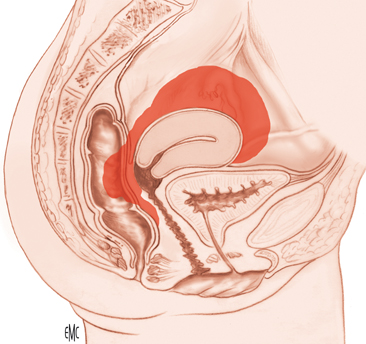 Tumeur ovarienne envahissant le cul-de-sac de Douglas et la charnière rectosigmoïdienne

Exérèse complète toujours possible avec la technique de Hudson. Donc pas d’indication à réaliser une chimiothérapie première
Chirurgie initiale temps 2 : Exérèse tumorale
Chirurgie des stades II
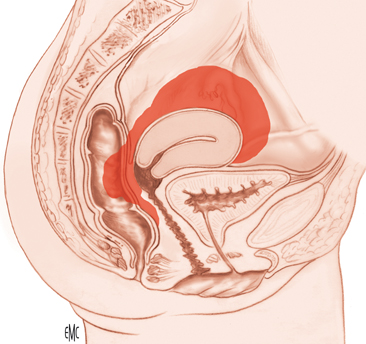 La procédure de Hudson consiste à emporter en monobloc:
l’utérus
Les deux ovaires
Le péritoine du cul-de-sac
La charnière recto sigmoïfienne
Parfois  le péritoine vésico-utérin
3
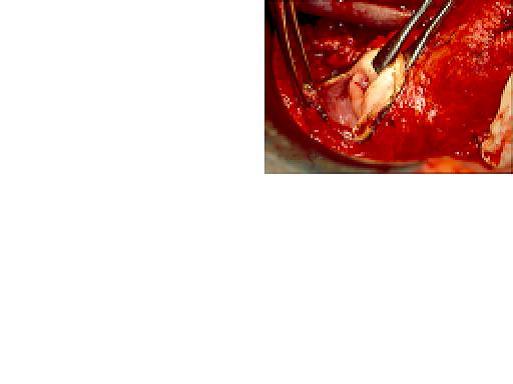 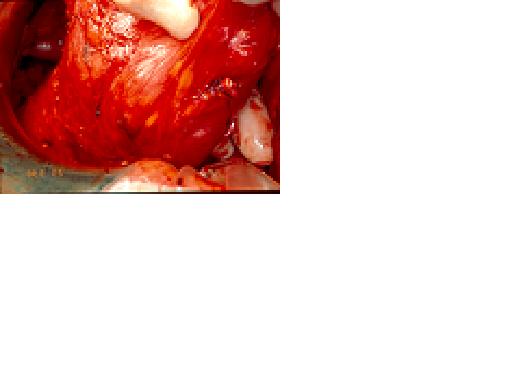 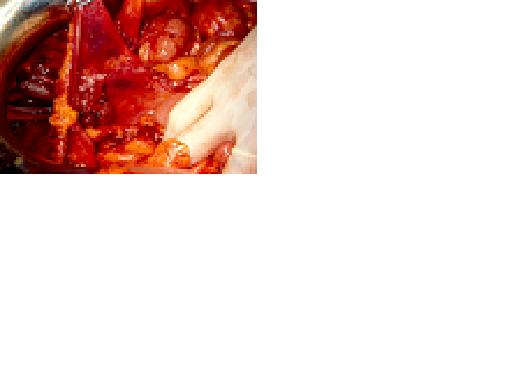 2
4
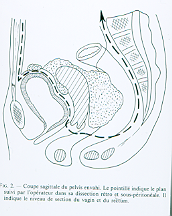 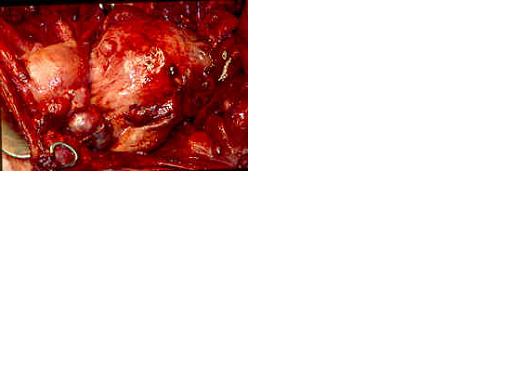 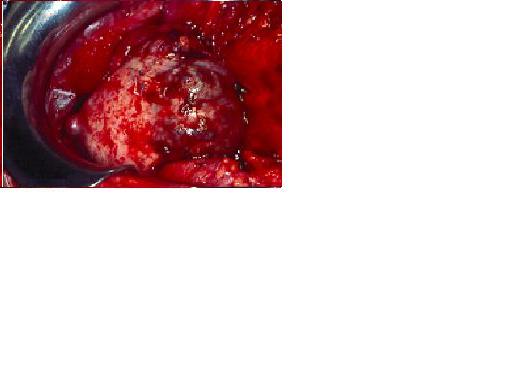 1
5
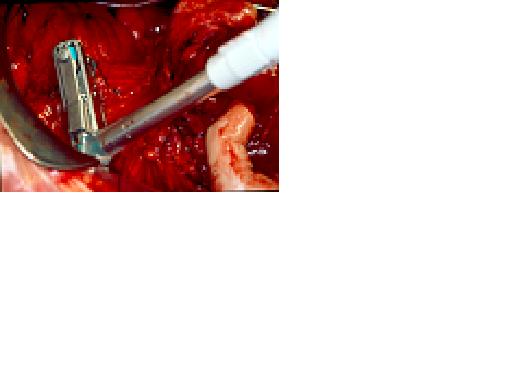 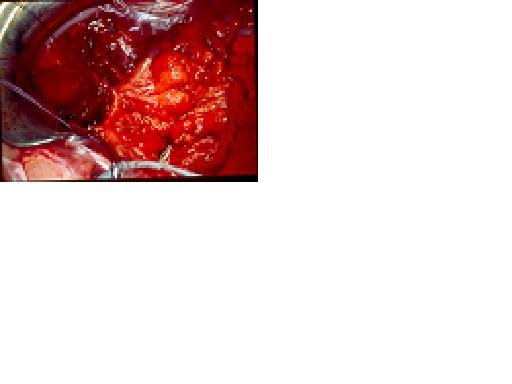 6
7
La chirurgie des formes avancées : l’annexectomie radicale de Hudson
Chirurgie initiale temps 2 : Exérèse tumorale
Chirurgie des stades II
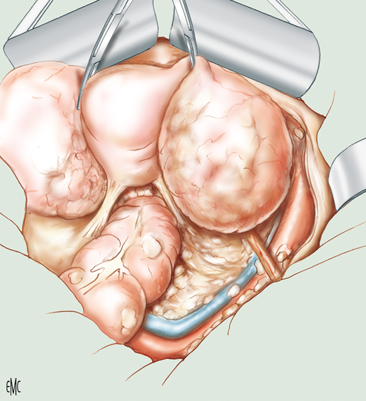 Ouverture du ligament large après ligature et section du ligament rond et ligature du pédicule lombo-ovarien
Temps pelvien
Chirurgie initiale temps 2 : Exérèse tumorale
Chirurgie des stades II
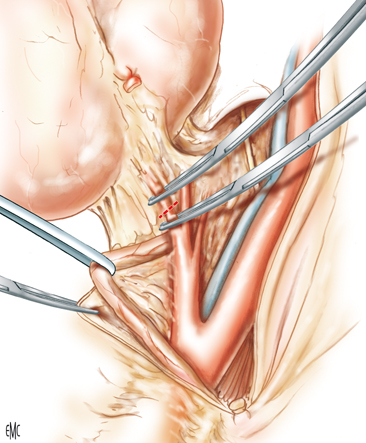 Ligature et section de l’artère utérine à son origine après avoir repéré l’uretère et réalisé la lymphadénectomie pelvienne
Temps pelvien
Chirurgie initiale temps 2 : Exérèse tumorale
Chirurgie des stades II
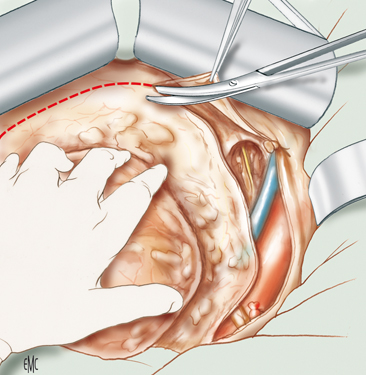 Décollement du péritoine vésical antérieure
Temps pelvien
Chirurgie initiale temps 2 : Exérèse tumorale
Chirurgie des stades II
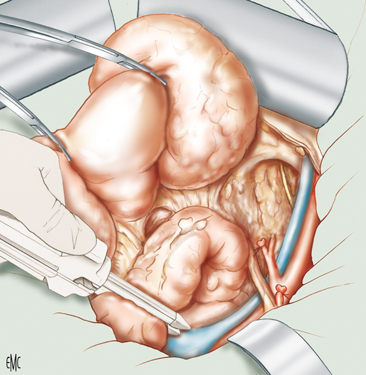 Section de l’anse sigmoïdienne en zone saine à la pince GIA après section du méso et ligature du pédicule hémorroïdaire supérieur
Temps pelvien
Chirurgie initiale temps 2 : Exérèse tumorale
Chirurgie des stades II
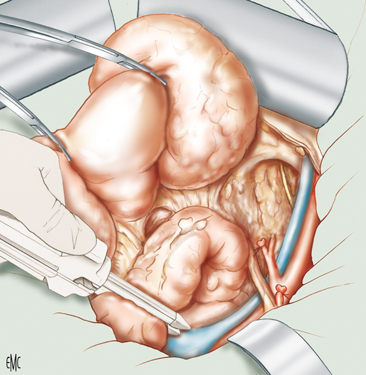 Section de l’anse sigmoïdienne en zone saine à la pince GIA après section du méso et ligature du pédicule hémorroïdaire supérieur
Temps pelvien
Chirurgie initiale temps 2 : Exérèse tumorale
Chirurgie des stades II
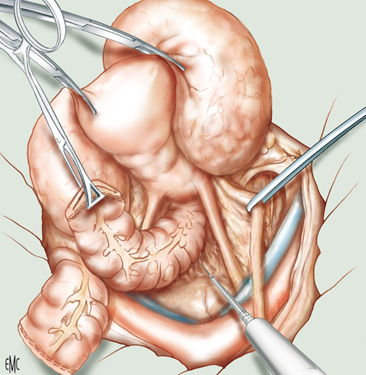 Décollement rectorectal
Temps pelvien
Chirurgie initiale temps 2 : Exérèse tumorale
Chirurgie des stades II
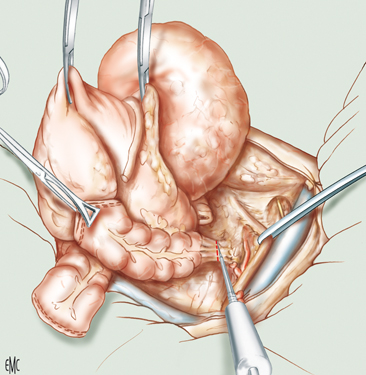 Ligature et section des ailerons latéraux du rectum
Temps pelvien
Chirurgie initiale temps 2 : Exérèse tumorale
Chirurgie des stades II
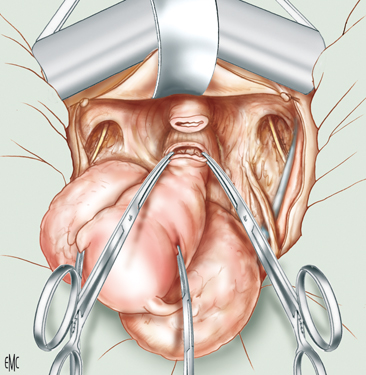 Colpotomie. Ouverture de la tranche vaginale antérieure au bistouri et section de la tranche vaginale postérieure aux ciseaux
Temps pelvien
Chirurgie initiale temps 2 : Exérèse tumorale
Chirurgie des stades II
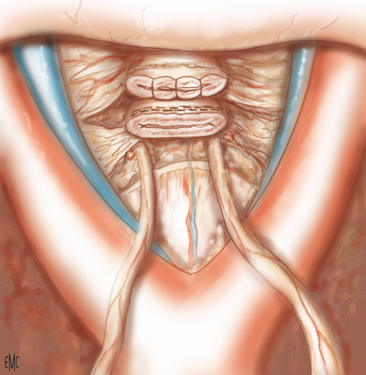 Section du rectum avec une pince mécanique TA
Temps pelvien
Chirurgie initiale temps 2 : Exérèse tumorale
Chirurgie des stades II
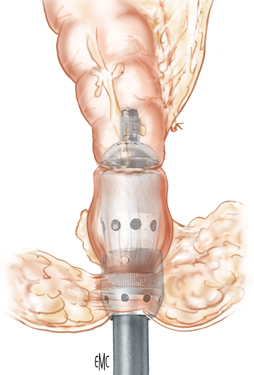 Anastomose colorectale
Temps pelvien
Chirurgie initiale temps 2 : Exérèse tumorale
Chirurgie des stades II
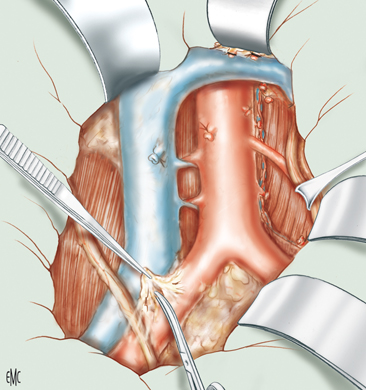 Lymphadénectomie iliaque primitive et lomboaortique

Omentectomie infragastrique

Exérèse des pédicules ovariens

Prélèvements péritonéaux
Temps abdominal
Chirurgie initiale temps 2 : Exérèse tumorale

Chirurgie des stades avancés III et IV
Stades avancés (III-IV pleural)
Pas de laparotomie x-pub*
Biopsies multiples
Chambre implantable
Laparoscopie première
Extirpable en totalité
Douteux
Non enlevable en totalité
Laparotomie immédiate
Mini-laparotomie immédiate
Chimio 1ère ligne immédiate
Chimio néoadjuvante
Exploration manuelle
Exérèse maximale
Bilan clinique, scanner, CA125
Chimio 1ère ligne adjuvante
Réponse                 Stabilisation           Progression
Tamoxifène?/
chim 2ème ligne?
Chimio 2 ème ligne
Exérèse maximale seconde
Non enlevable en totalité
Pas de laparotomie 
Biopsies multiples
Chambre implantable
Chimio néoadjuvante
A près trois o cures
Bilan clinique, scanner, CA125
Réponse
Stabilisation
Progression
?
Surveillance
Tamoxifène
chimio 2ème ligne?
Exérèse maximale seconde
Chimio 2 ème ligne
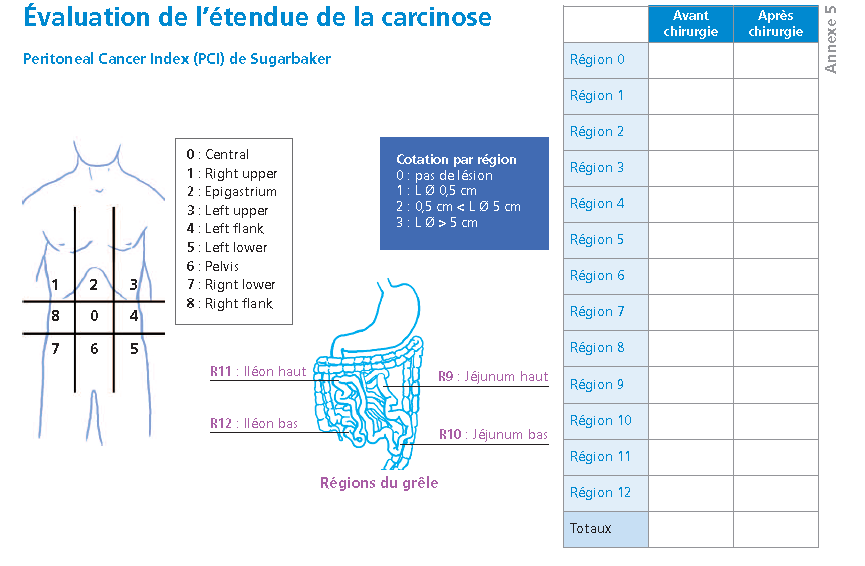 Trois sites  sont stratégiques et limitant techniquement

1 – Les coupoles diaphragmatiques: confluence cavo-hépatique

2 – Le pédicule hépatique

3 – L’intestin grêle et le mésentère
On débute donc par le temps abdominal
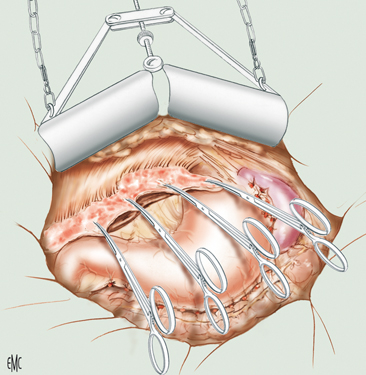 Dissection de la coupole diaphragmatique droite
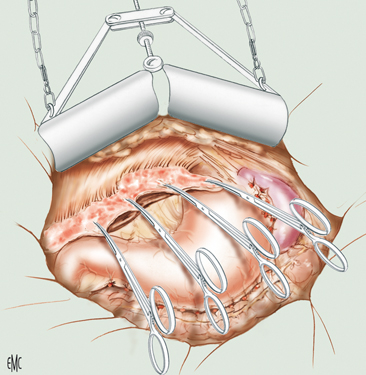 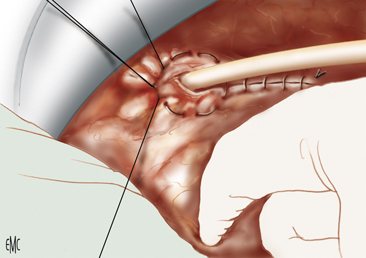 Dissection de la coupole diaphragmatique droite
Suture d’une plaie diaphragmatique
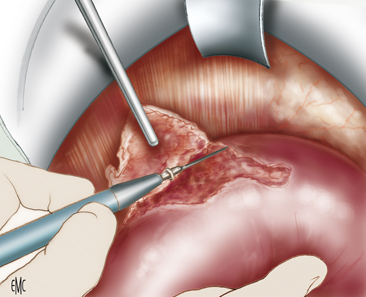 Lésion de la capsule de Glisson
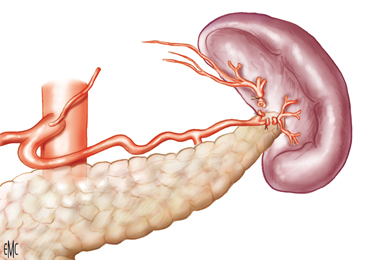 Traitement de l’hypocondre gauche
Traitement de l’intestin grêle et du mésentère

Traitement du colon

Traitement du péritoine abdominal

Lymphadénectomie lomboaortique
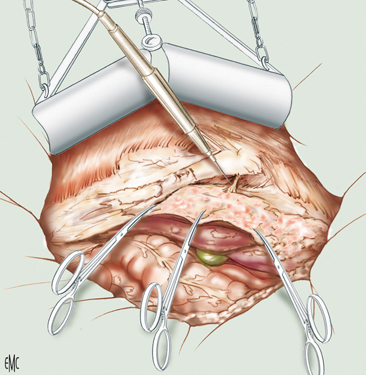 Traitement de l’hypocondre gauche
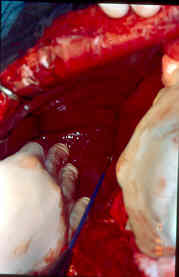 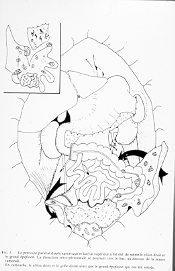 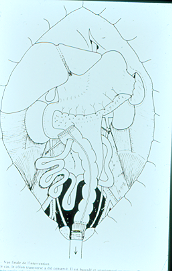 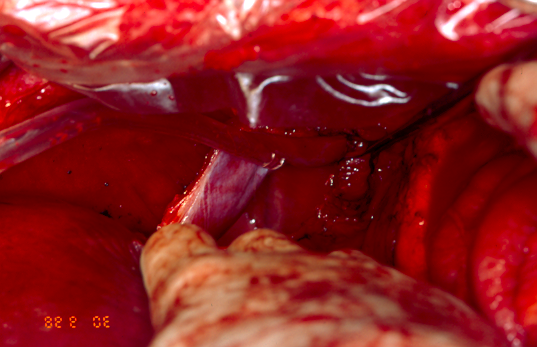 La chirurgie des formes avancées : les péritonectomies étendues de Griffiths
On termine par le temps pelvien identique à celui des stades II
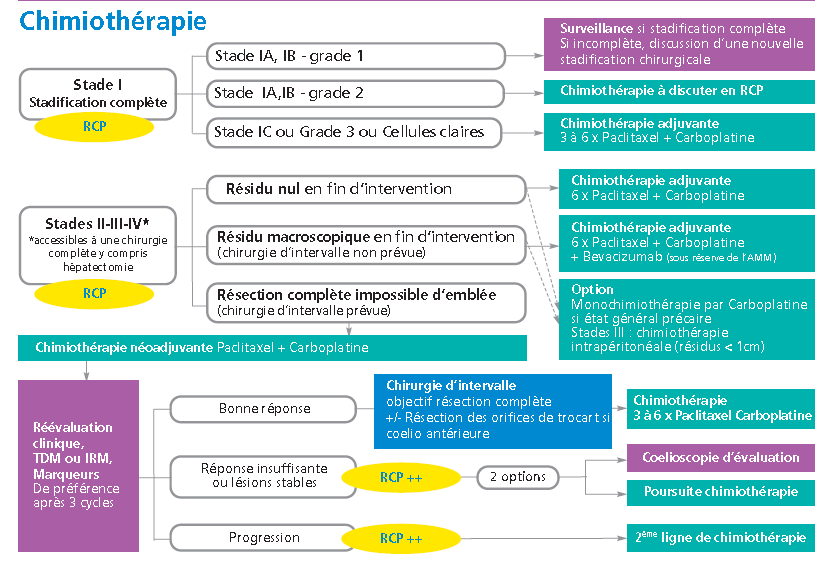 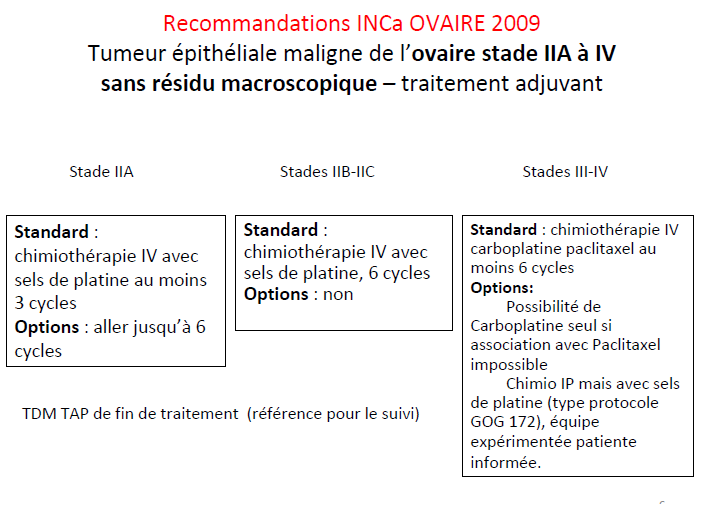 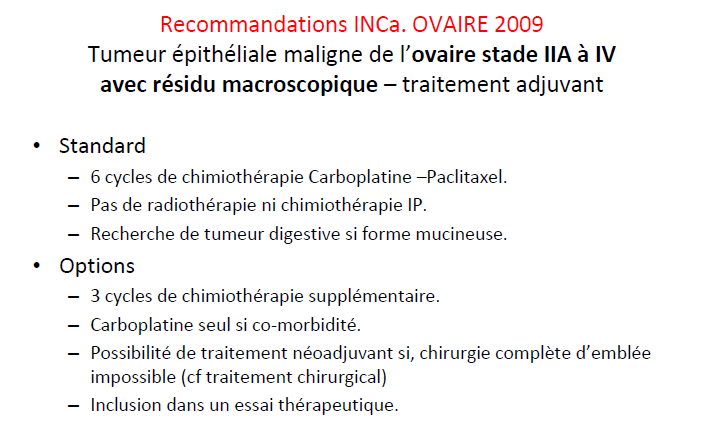 La stratégie « standard » permet une RC clinique chez 75-80% des patientes. Malheureusement, ce bon résultat ne se maintient pas dans le temps et globalement 70% vont rechuter dans les 5 ans.

Frustration entre résultat thérapeutique initial de qualité et résultat global médiocre !!!
Récurrence et/ou Persistance
Le contrôle à long terme n’est pas atteint pour la plupart des patientes





62 % des patientes auront soit une récidive soit une persistance nécessitant un traitement complémentaire
Thigpen JT, personal communication.
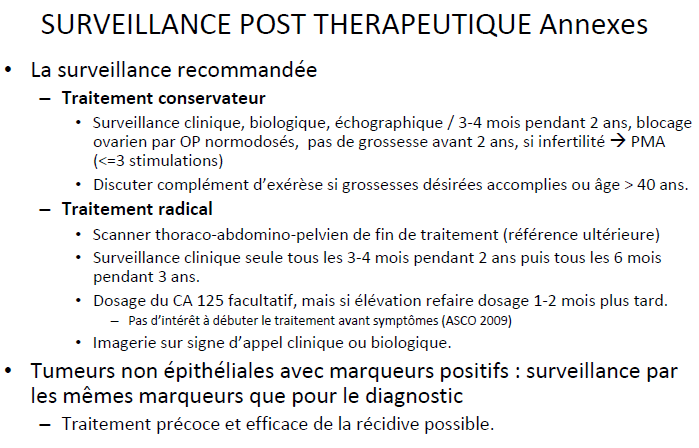 Peut-on améliorer les résultats
Quelques voies d’améliorations ?

Prescription des Taxanes ?

Addition d’une troisième drogue ?

Chimiothérapie intrapéritonéale ?

Thérapie ciblée
Quelques voies infructueuses


1 – Chimiothérapie haute dose

2 – Irradiation abdominale
Role de chimiothérapie IP: Chirurgie optimale
1. Alberts DS, et al. N Engl J Med. 1996;335:1950-1955. 2. Markman M, et al. J Clin Oncol. 2001;19:1001-1007. 3. Armstrong DK, et al. N Engl J Med. 2006;354:34-43.
La recommendation: Thérapie adjuvante
Etudes montrant  paclitaxel/cisplatin > cyclophosphamide/cisplatin
Introduction du Taxol/Taxotère 
GOG Protocol 111[1]
EORTC-NCIC OV 10[2]

Etudes montrant paclitaxel/carboplatin = paclitaxel/cisplatin
AGO Trial[3]
ICON 3 [4] 
GOG Protocol 158 [5]
1. McGuire WP, et al. N Eng J Med .1996;334:1-6. 
2. Piccart MJ, et al. J Natl Cancer Inst. 2000;92:699-708.
3. DuBois A, et al. J Natl Cancer Inst. 2003;95:1320-1329
4;ICON3  Lancet 2002; 360:505-515. 
5. Ozols RF, et al. J Clin Oncol. 2003;21:3194-3200.
Récidives
Suspectées :
	- sur signes cliniques et /ou biologie (élévation du 	marqueurs à 2 dosages successifs

Imagerie
	-scanner  (thoraco) abdomino-pelvien

Bilan d’opérabilité
	-TEP scan; sauf si T frontière ou cordons sexuels
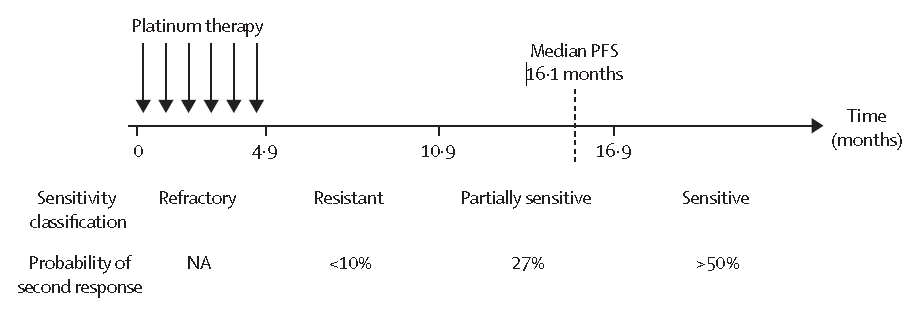 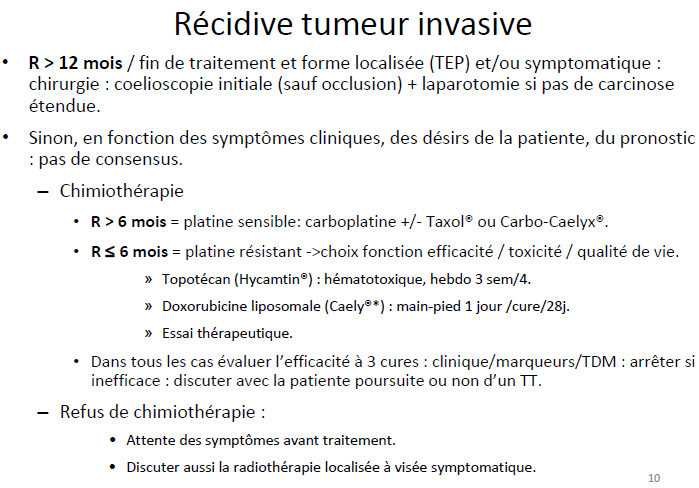 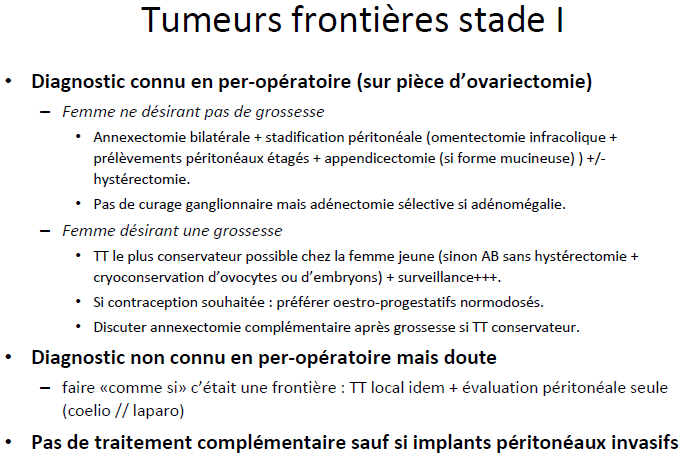 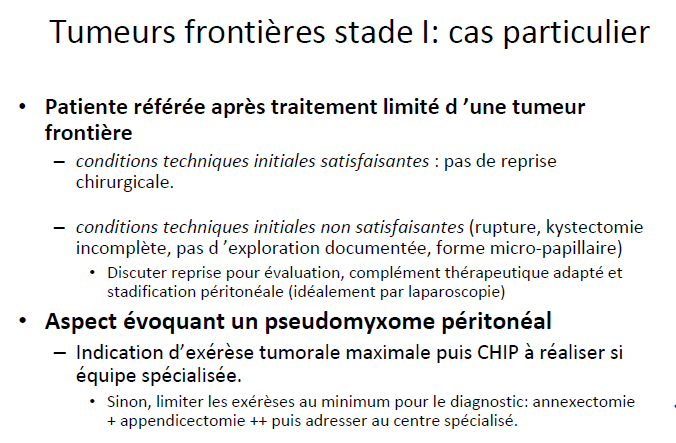 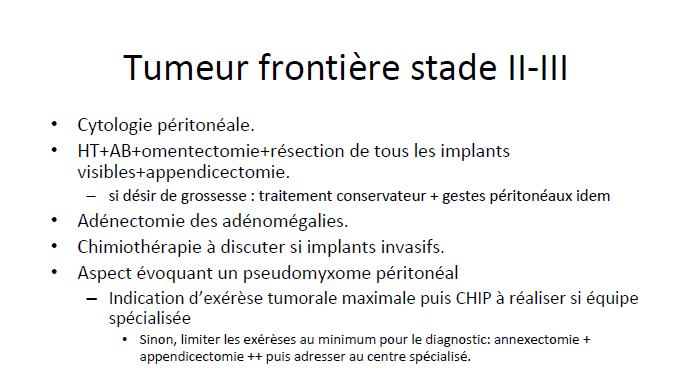 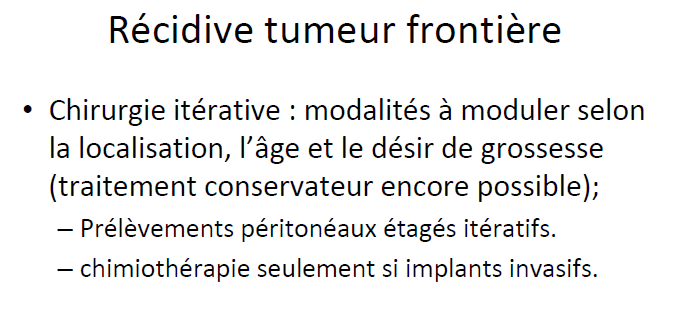 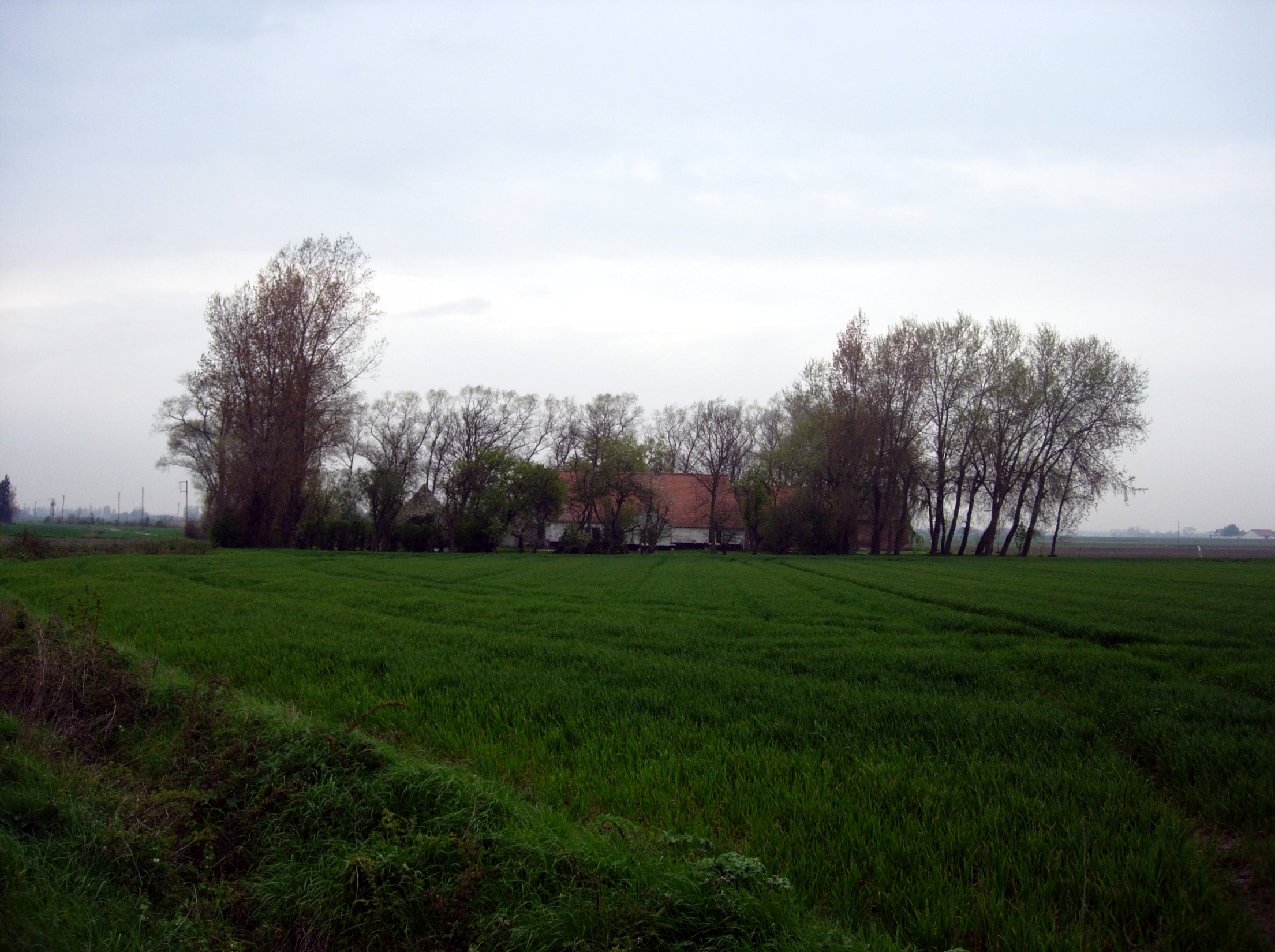 Merci de votre attention
GOG 111  et OV-10

 Cisplatin+cyclophosphamide vs Cisplatin + Paclitaxel
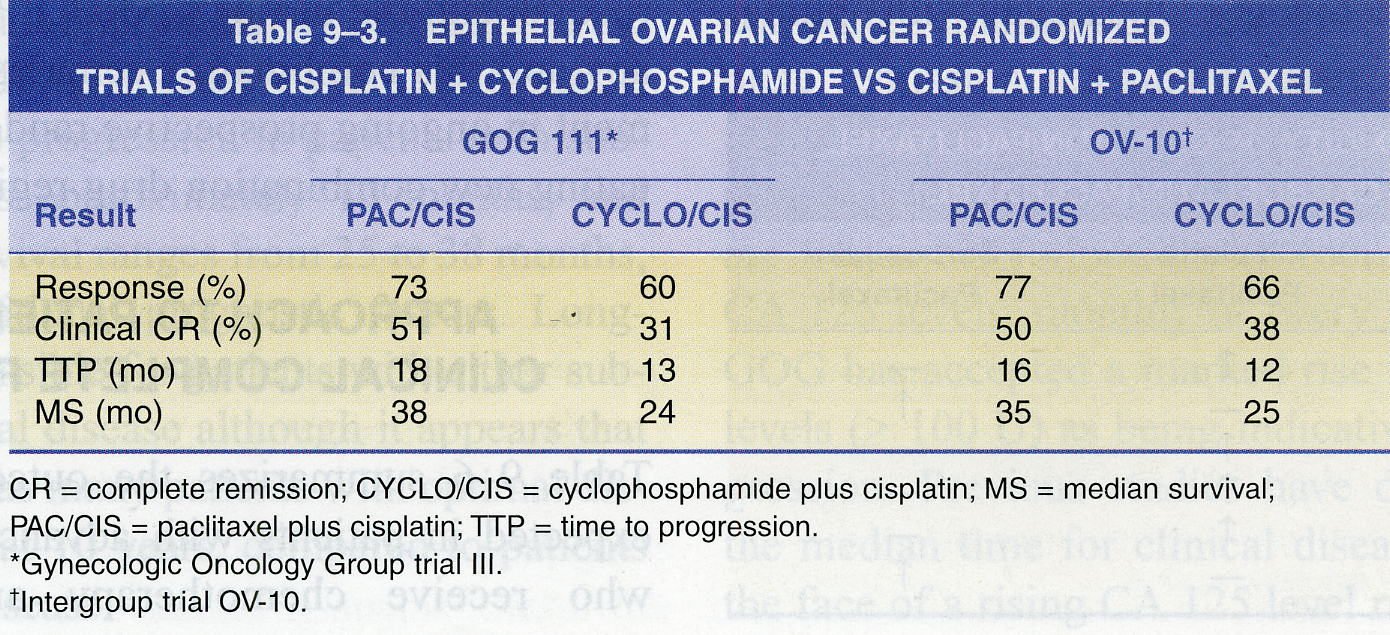 GOG 158 Cisplatine+paclitaxel vs Carboplatine + Paclitaxel

Ozols RF, et al. J Clin Oncol. 2003;21:3194-3200
Carboplatine 
+ 
Paclitaxel
Tirage au sort
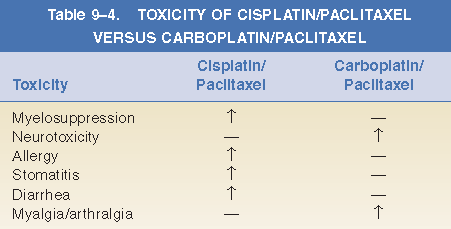 EOC
Chirurgie
 optimale  <1cm
Stade III
Cisplatine 
+ 
Paclitaxel
Egalité d’efficacité mais moins de toxicité
Recommandation: 2011
1 - Cytoréduction maximale
2 - Chimiothérapie adjuvante
3 - Traitement de première ligne
Paclitaxel 175 mg/m2/3 hrs IV + 
Carboplatin AUC 6-7.5 IV
Toutes les trois semaines 6 cycles
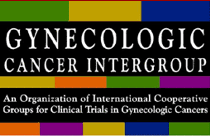 Administration de la chimiothérapie: 

hôpital de jour
mise en place Port-a-cath
Carboplatine AUC 5 en 1h au J1/ tous les 21 jours
Paclitaxel (taxol®) 80mg/m² en 1h ceci au J1-8-15, toutes les 3 semaines

!!!! PRÉMÉDICATION !!!! 
corticostéroïdes (dexamethasone 10mg) + anti-histaminique (fenistil), la veille au soir et le matin de la chimiothérapie
EFFETS SECONDAIRES:
- alopécie
    - nausées, vomissements
    - myélosuppression
    - neurotoxicité
    - arthralgies, myalgies
    - réaction d’hypersensibilité
    - asthénie,
Au total:
 75 % des patientes seront en RC après chimiothérapie et chirurgie
La majorité des patientes auront une récidive
Survie à 10 ans: 25 à 30 %
Ozols 2003
80%
20%
Platinum Resistant/Refractory
<6 months
Platinum Sensitive
Relapse >6 months
Standard of Care: 2011
Debulking
1st Line Therapy 
Carbo/Taxol
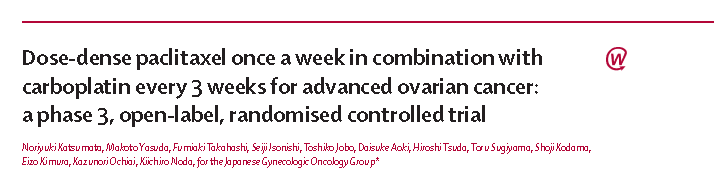 Lancet 2009; vol 374; october 17; 1331-1338
JGOG: Dose-Dense Wkly Paclitaxel in Stage II-IV
R
Dose-dense paclitaxel associated with greater hematologic toxicity, and fewer patients completed all protocol therapy
Accrual: 637 patients (631 intent to treat)
Katsumata N, et al. Lancet. 2009;374:1331-1338.
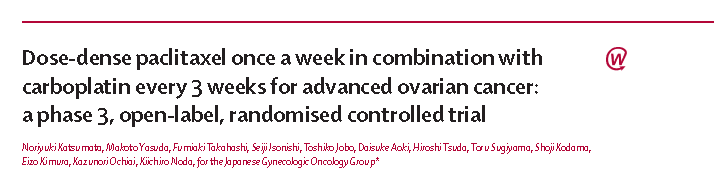 Lancet 2009; vol 374; october 17; 1331-1338
Survie à trois ans:
Heddomadaire:		72,1%	
Toutes des 3 semaines:	65,1%
RR: 0.75 (95% CI: 0.57-0.98; P = .03)
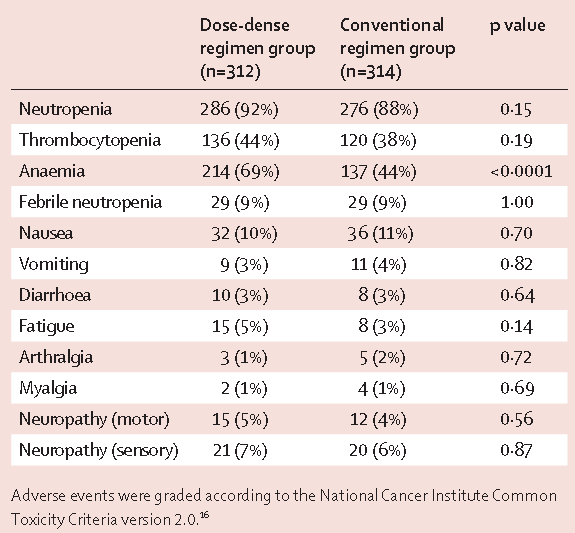 Introduction d’un troisième médicament
1. Du Bois A, et al. J Clin Oncol. 2006;24:1127-1135. 2. Kristensen G, et al. ASCO 2002. Abstract 805. 3. Scarfone G, et al. ASCO 2006. Abstract 5003. 4. Pfisterer J, et al. J Natl Cancer Inst. 2006;98:1036-1045.5. Herrstedt J, et al. ASCO 2009. Abstract LBA5510. 6. Hoskins PJ, et al. ASCO 2008. Abstract LBA5505.
Qu’en est-il de chimiothérapie intrapéritonéale ?
Cancer précoce : chimiothérapie adjuvante
Differences dans la chirurgie
ICON1) 
Hystérectomie + annexectomie + omentectomie 
Absence de résidu tumoral

EORTC (ACTION)
Chirurgie de stadification complète
ICON1- ACTION-Rimbos-JNCI 2003
Cancer précoce : chimiothérapie adjuvante
Differences de chimiothérapie
ICON1) 
CAP ou Carboplatine seul
Autres protocoles avec un sel de platine (CDDP)
Dose minimale de platine
6 cures recommandées
Adaptation des doses non récisées

EORTC (ACTION)
Carboplatine seul ou CDDP
4 cures)
Adaptation des doses décrites dans la protocole
ICON1- ACTION-Rimbos-JNCI 2003
Cancer précoce : chimiothérapie adjuvante
Differences de récidives
ICON1
	Diagnostic: examen clinique, radio ou 	histologie
		Chimiothérapie: au moment ou après la 	récidive: 

EORTC (ACTION)
	Diagnostic: confirmation cytologique ou 	histologique nécessaire
		Chimiothérapie: même protocole que 	pour le bras chimiothérapie immédiate
ICON1- ACTION-Rimbos-JNCI 2003
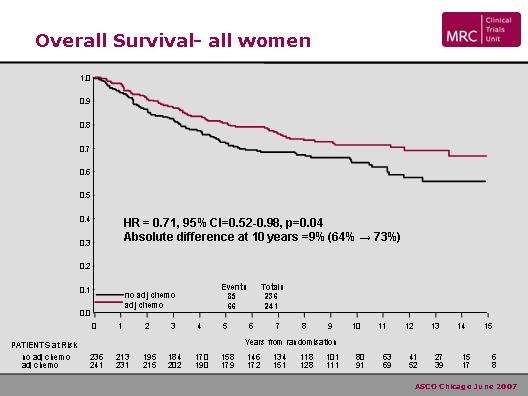 Différence à 5 ans : 9%
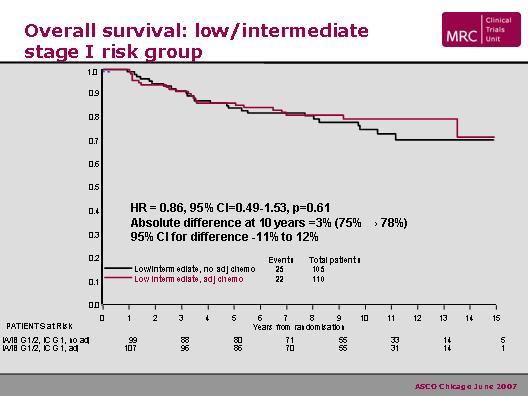 Différence à 10  ans : 3 %
IA/B G1/2, 
IC G1
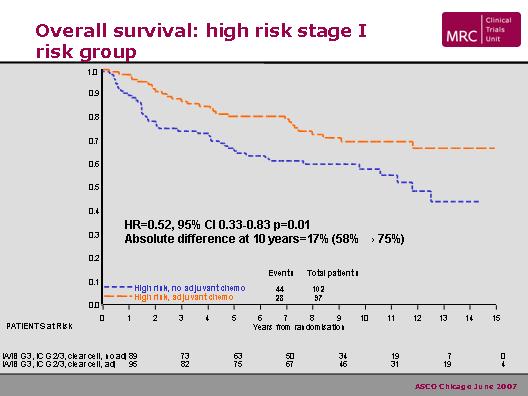 Différence à 10  ans : 17 %
IA/B G3,
IC G2/3,
clear cell
Survie globale
ACTION
ICON1
1.0
1.0
0.9
0.9
0.8
0.8
0.7
0.7
0.6
0.6
S
S
u
u
r
r
v
0.5
v
i
0.5
i
v
v
a
a
l
l
0.4
0.4
0.3
0.3
0.2
0.2
Events
Total
0.1
0.1
Events
Total
immediate
42
241
immediate
33
224
defer
defer
60
236
45
224
HR (95% CI)=0.69 (0.44-1.08) p=0.10
HR (95% CI)=0.68 (0.46-1) p=0.05
0.0
0.0
0
12
24
36
48
60
72
84
96
108
120
0
12
24
36
48
60
72
84
96
108
120
Months from randomisation
Months from randomisation
Patients at risk
Patients at risk
immediate
224
210
177
159
135
102
80
56
29
6
0
241
219
179
135
104
76
55
37
12
7
4
immediate
defer
236
203
170
135
104
77
51
27
12
5
defer
1
224
202
172
148
122
94
69
46
21
3
0
Survie globale de Analyse combinée ICON and EORTC
1.0
0.9
RR = 0.68, p=0.01
95%CI (0.51, 0.92)

Absolute difference 
at 5-year = 7%
(75%82%)
95%CI (2%, 11%)
0.8
0.7
0.6
S
u
r
v
0.5
i
v
a
l
0.4
0.3
0.2
Events
Total
0.1
immediate
75
465
105
460
defer
0.0
0
12
24
36
48
60
72
84
96
108
120
Months from randomisation
Patients at risk
immediate
465
429
356
294
239
178
135
93
41
13
4
defer
460
405
342
283
226
171
120
73
33
8
1
Cancer précoce : chimiothérapie adjuvante
Résultats ICON1 + ACTION
ICON1- ACTION-Rimbos-JNCI 2003
Cancer précoce : chimiothérapie adjuvante
Résultats ICON1 + ACTION
ICON1- ACTION-Rimbos-JNCI 2003
Questions non résolues: durée optimale du traitement ?
[Speaker Notes: - There are several unsanswered questions…]
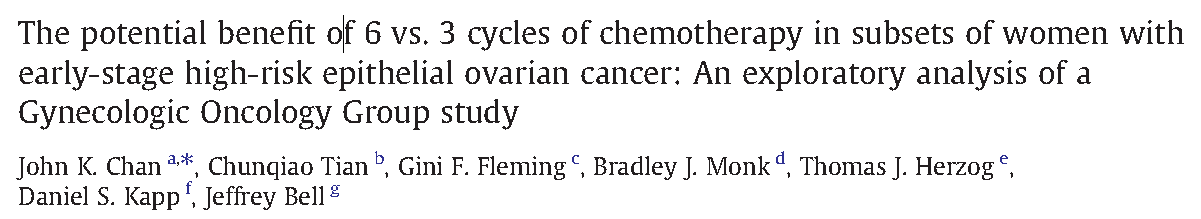 GOG157
Stade débutant
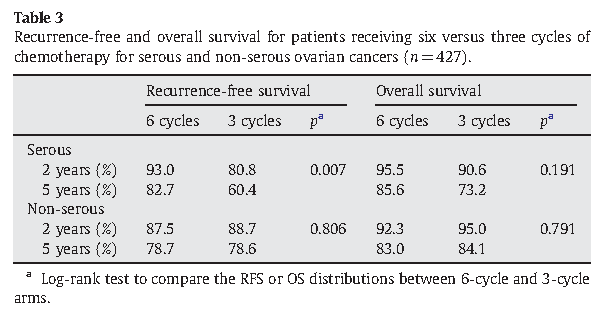 Chan et al Gynecol Oncol 2010 :116 ; 301-306
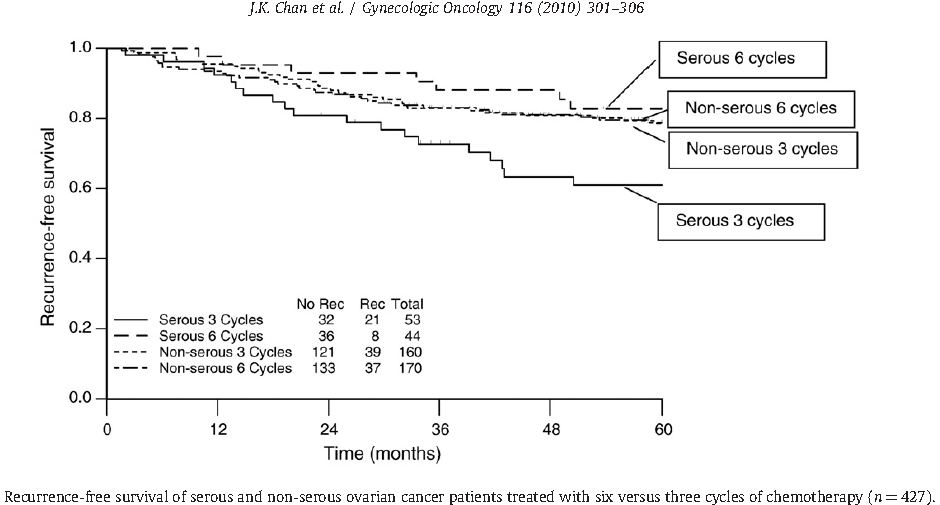 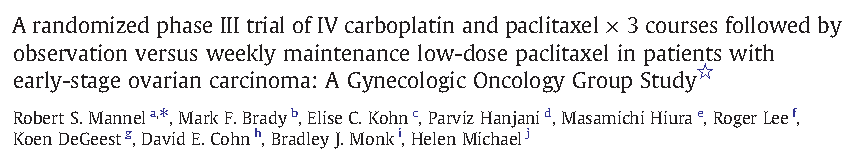 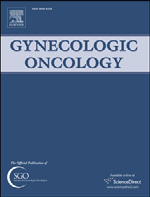 Mannel RS et al Gynecol Oncol 2011 :122 ; 89-94
GOG -175 CONSORT
Stade débutant
Mannel RS et al Gynecol Oncol 2011 :122 ; 89-94
GOG -175 CONSORT
Stade débutant
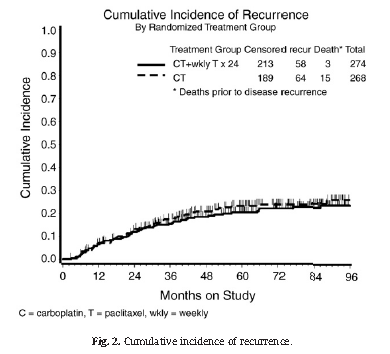 Récidives 5 ans : 20 vs 23 % 
(HR 0,807  (95% CI 0.565-1.15, p =0,24
Mannel RS et al Gynecol Oncol 2011 :122 ; 89-94
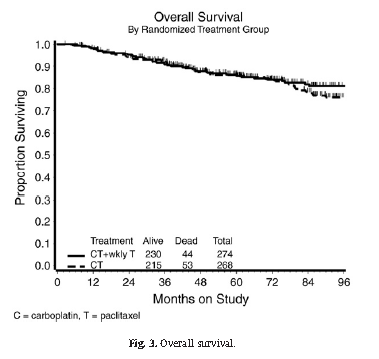 GOG -175 CONSORT
Stade débutant
Survie  à  5 ans : 85,4%  vs 86,2 % 
(HR 0,807  (95% CI 0.565-1.15, p =0,24
Mannel RS et al Gynecol Oncol 2011 :122 ; 89-94
Cancer précoce : chimiothérapie adjuvante
Cancer précoce : chimiothérapie adjuvante
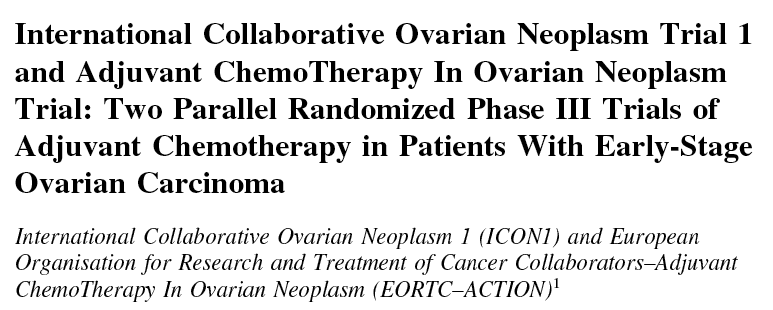 ICON1- ACTION-Rimbos-JNCI 2003
Cancer précoce : chimiothérapie adjuvante
ICON1 (J Natl Cancer Inst 2003;95:125-132) 

EORTC (ACTION) (Natl Cancer Inst 2003;95:113-125) 
	
Analyse de ICON1 et Action (Natl Cancer Inst 2003;95:105-112)
ICON1- ACTION-Rimbos-JNCI 2003
Cancer précoce : chimiothérapie adjuvante
Differences dans les critères d’inclusion
ICON1 (J Natl Cancer Inst 2003;95:125-132) 
Quelques soit le stade si le médecin pensait possible de proposer soit une chimiothérapie soit une surveillance. 93 % = stade I

EORTC (ACTION) (Natl Cancer Inst 2003;95:113-125) 
	Stages Ia, Ib Grades 2-3 
	Stages Ic, IIa Tous les grades
	Stades I à Iia à Cellules claires
ICON1- ACTION-Rimbos-JNCI 2003
Cancer précoce : chimiothérapie adjuvante
Résultats
ICON1- ACTION-Rimbos-JNCI 2003
Au total
La chimiothérapie adjuvante entraine un bénéfice de survie globale (8 %) et de survie sans récidive (11%) à 5 ans pour l’ ensemble de patientes

Pas de preuve que l’effet bénéfique soit plus important pour l’un ou l’autre sous groupe
Cancer précoce : ICON 1 et ACTION
Points communs
Nombre :  important de patientes
	ICON 1 : 147	ACTION : 448

Mais inférieur aux nombres prévus initialement
	ICON1 : 2000		ACTION :>1000

Objectifs principaux :
	Survie globale, puis survie sans récidive

Médianes de suivi :
	ICON 1 : 51 mois	ACTION :66 mois
84 centres ( ICON1) et 40 centres (ACTION)
ICON1- ACTION-Rimbos-JNCI 2003
Au total
Deux premiers essais sur un grand nombre de patientes

Aide à mieux définir la place de la chimiothérapie adjuvante pour les petites tumeurs

Confirment l’importance de la qualité de la chirurgie de la stadification initiale

Elles ne permettent pas de répondre àun certains nombres de questions:.
Les suites opératoires
(1) Normales
(2) Complications précoces
(3) Complications tardives
Complications précoces

Douleurs scapulaires ou épigastriques augmentées par la respiration : pneumopéritoine

Problèmes de cicatrice : réadresser si infection sévère
Oedèmes/ ecchymoses sur orifices de coelioscopie
Léger gonflement abdominal : normal

douleurs +/- fièvre
augmentation de volume de l’abdomen ; douleurs lombaires unilatérales: echographie - ECBU

Troubles digestifs : syndrome occlusif,  péritonéal : réadresser
Complications tardives

Lymphoedème  : doppler veineux puis kiné, bas de contention

Eventration : traitée > 6-12 mois

Problèmes de stomie (infirmière stomathérapeute)

Nodule sur cicatrice de trocart : implant ? => biopsie

Asthénie souvent prolongée
Quelle stratégie chirurgicale dans les cancers de l’ovaire de stade avancé ?
Chirurgie initiale ou  « d’intervalle » ?
Idéalement il faut obtenir un résidu nul (taille définie par celle du plus petit nodule tumoral laissé en place)
On classifie la qualité de la chirurgie réalisée:

Complète: 0 résidu
Optimale: résidu < 2 cm ou < 1 cm dans les séries récentes
Suboptimale: résidu > 1 ou 2 cm
Palliative : aucun geste ne peut être réalisé
Option : stadification incomplète lors d’une première intervention
chirurgicale :
Restadification complémentaire ganglionnaire et péritonéale, option
coeliochirurgicale ; option résection des trajets de trocart

Option : réduction tumorale incomplète lors d’une première intervention
Reprise chirurgicale pour chirurgie complète avant ou en cours de
chimiothérapie (après 3 ou 4 cures si réponse)

Option : traitement conservateur (annexectomie unilatérale)
Sous couvert d’une stadification péritonéale et ganglionnaire complète
négative avec curetage utérin,
Sous condition : stade IA G1 ou G2 de la femme jeune désirant une
grossesse ; carcinomes à cellules claires exclus ; proposer une annexectomie
Chimiothérapie de 1er ligne pour les stades avancés
[Speaker Notes: HIV et tumeurs testiculaires]
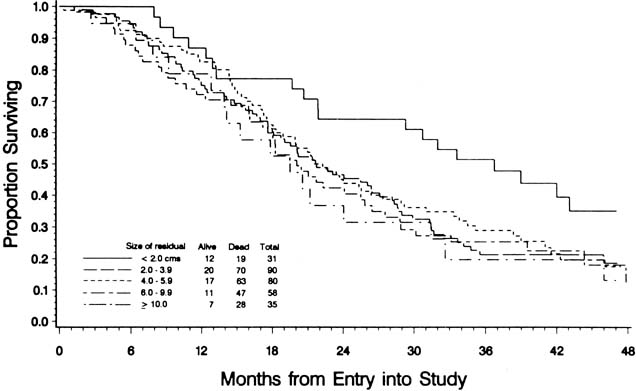 Effect of residual disease on survival in 458 patients with stage III or stage IV ovarian cancer with suboptimal residual disease (greater than 1 cm in diameter) treated in accordance with GOG protocol 97. Patients with residual disease 1–2 cm in diameter have a better survival than patients with residual disease greater than 2 cm
Hoskin et al  Am J Obstet Gynecol 1994;170:974